Accessible artificial intelligence for data science
Jason H. Moore, PhD, FACMI, FIAHSI, FASA

Chair, Department of Computational Biomedicine

Director, Center for Artificial Intelligence Research and Education

Cedars-Sinai Medical Center

Los Angeles, CA


jason.moore@csmc.edu
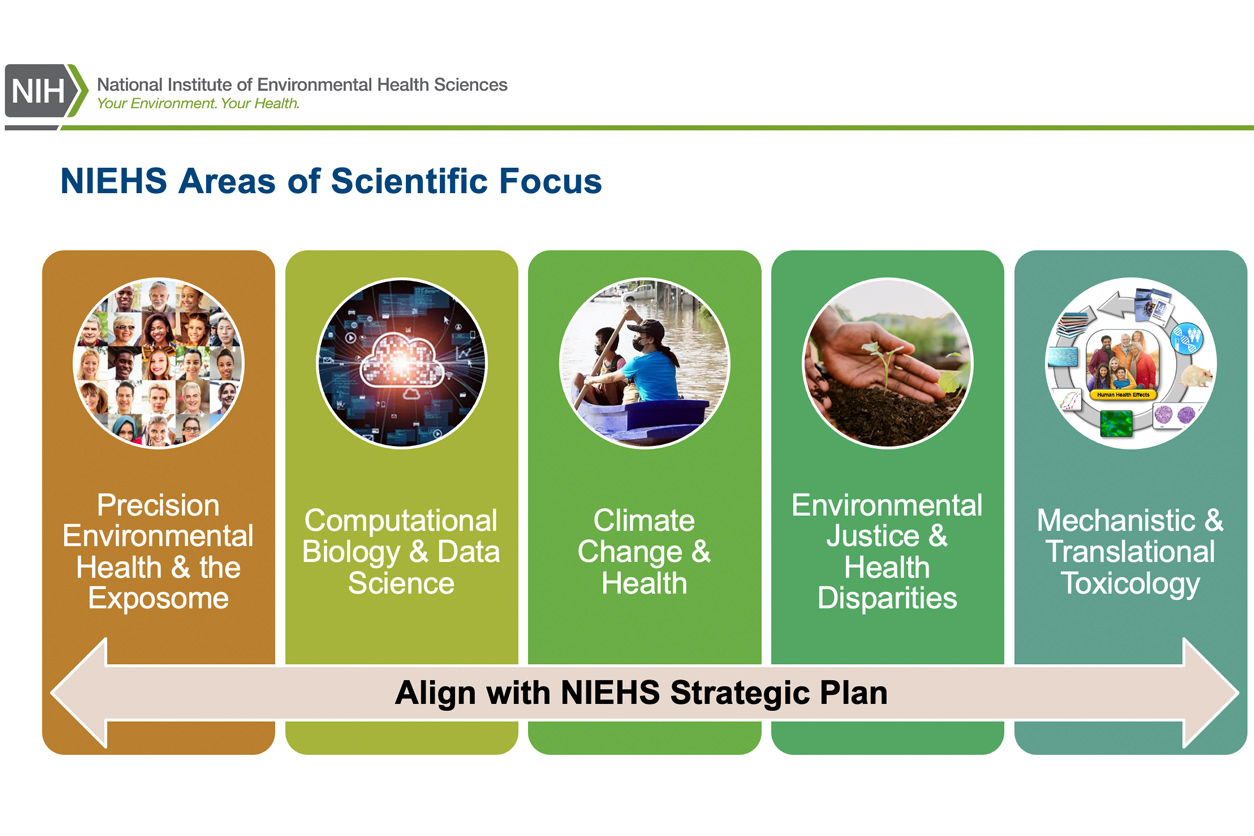 NIEHS Areas of Scientific Focus
Environmental Factor - July 2022: New initiatives to transform research highlighted at Council meeting (nih.gov)
2
Learning Health Systems
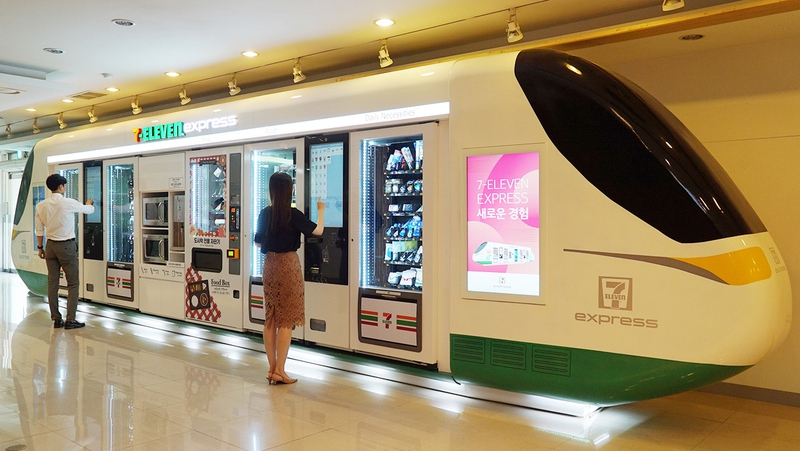 Easy Data
Access
Easy Data
Cleaning
Easy Data
Analytics
Easy Model
Evaluation
Easy Model
Deployment
3
The practice of machine learning is hard!
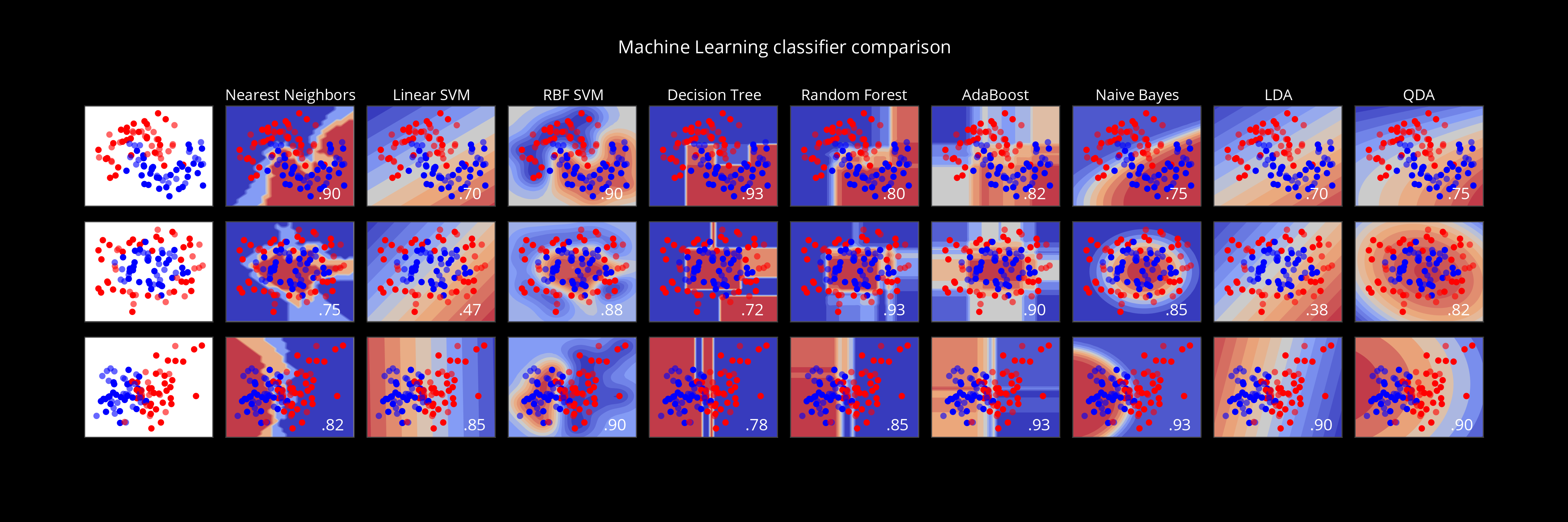 Made in Python by Étienne Tétreault-Pinard
4
Machine learning is hard!
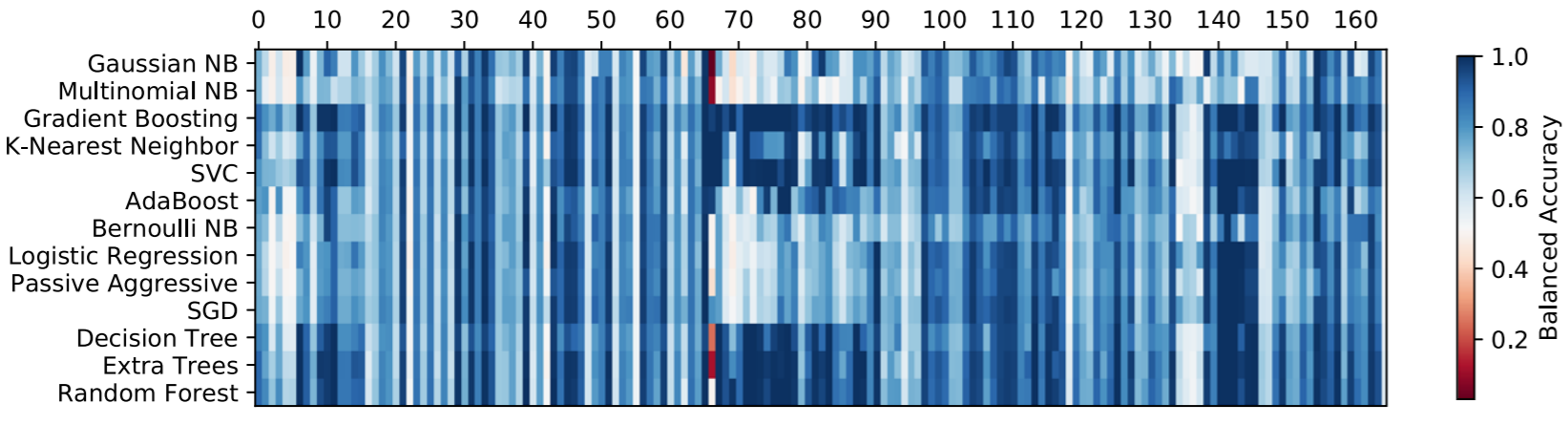 https://biodatamining.biomedcentral.com/articles/10.1186/s13040-017-0154-4
5
Machine learning is hard!
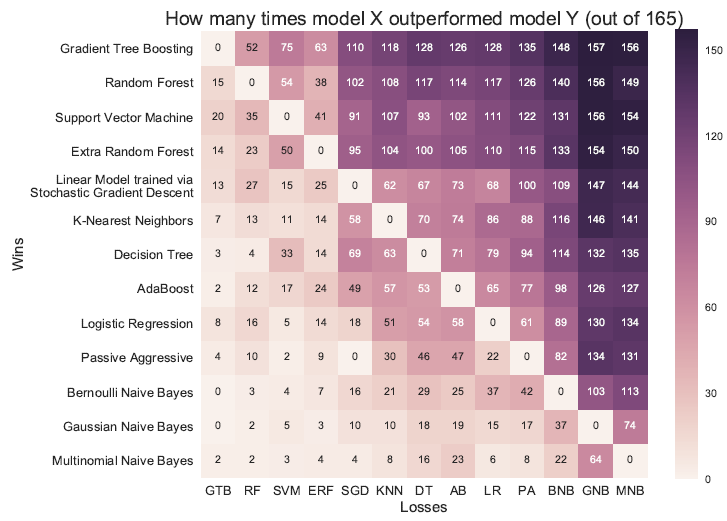 https://biodatamining.biomedcentral.com/articles/10.1186/s13040-017-0154-4
6
Building machine learning pipelines is harder
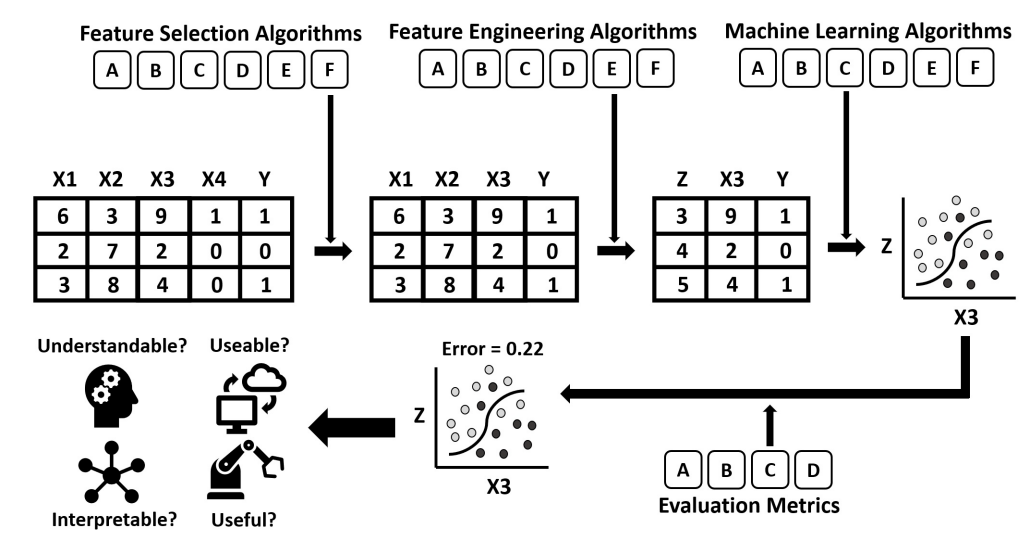 Moore et al., in Evolutionary Machine Learning, in press
7
Deployment can be even harder
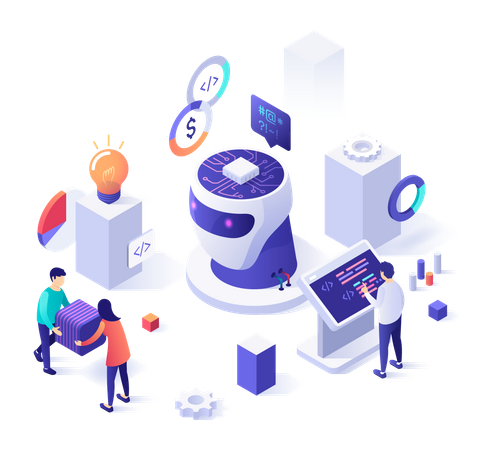 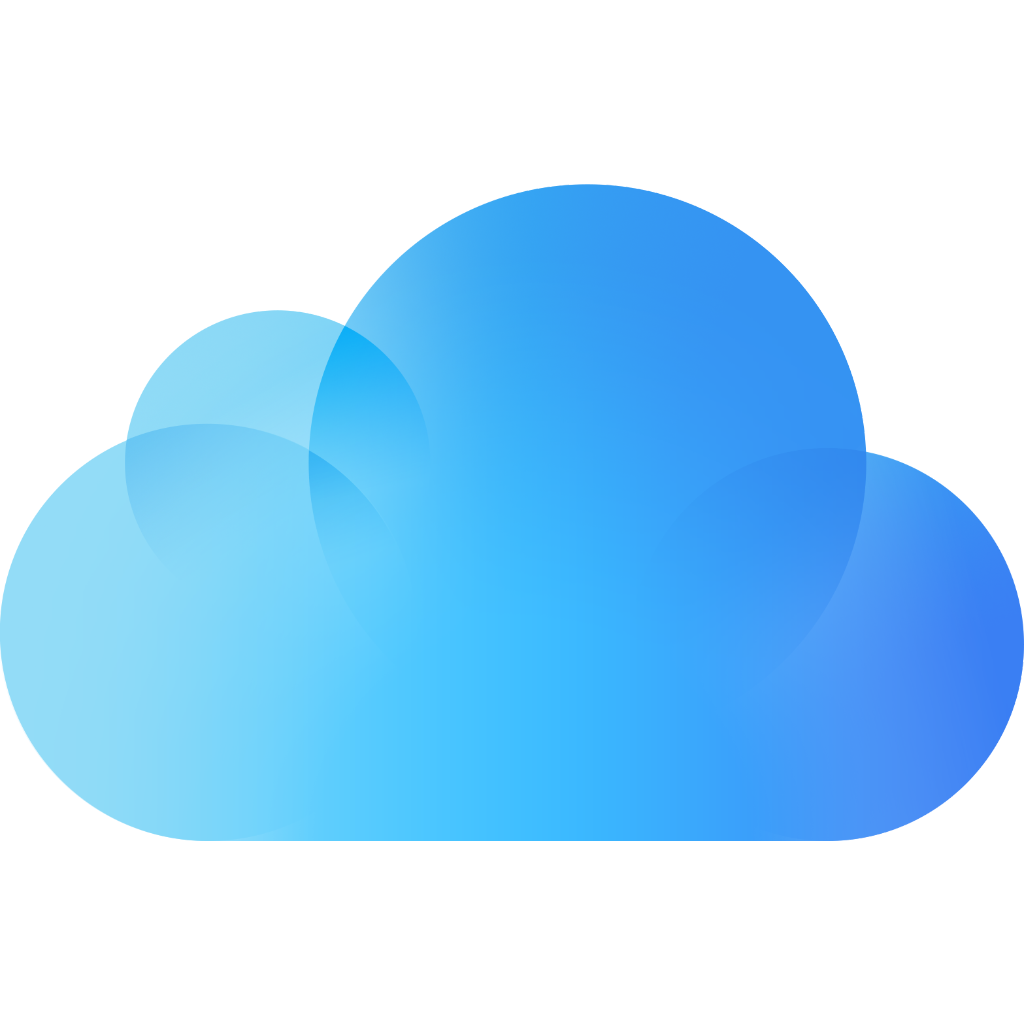 IT
 UI/UX
 Clinical workflow
 Trust
 Fairness
 Ethics
 ROI
 Auditing
 Legal
 Updates
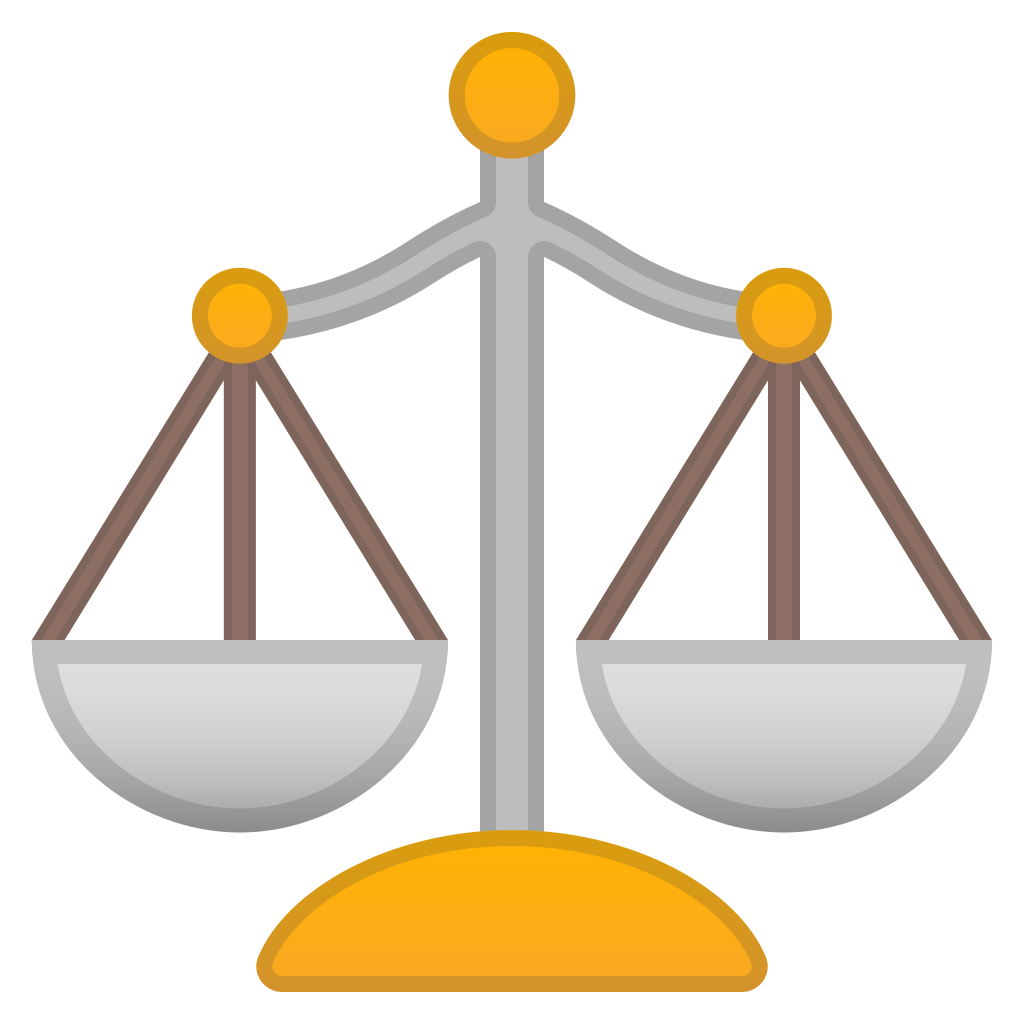 8
GOAL: Democratize AI and machine learning so everyone can benefitNecessary for a learning health system
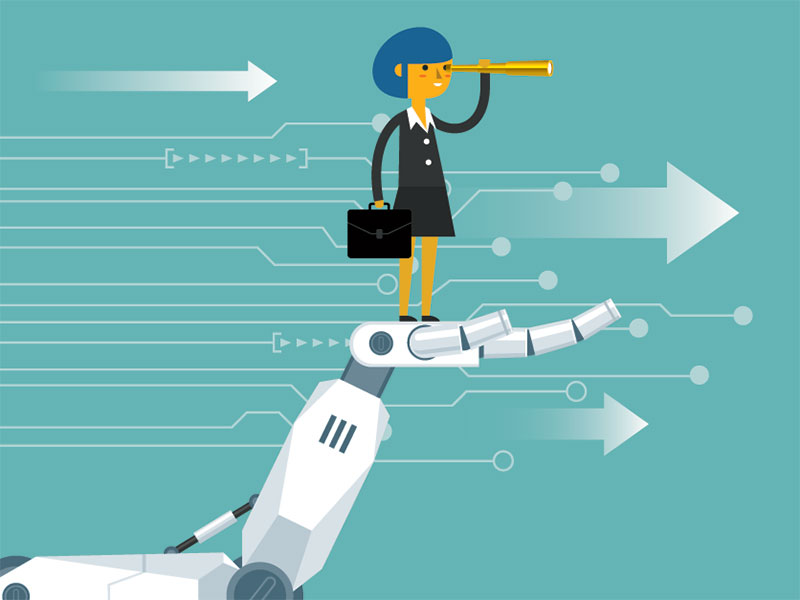 9
How do humans build machine learning pipelines?
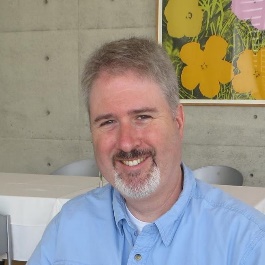 DT
RF
Importance
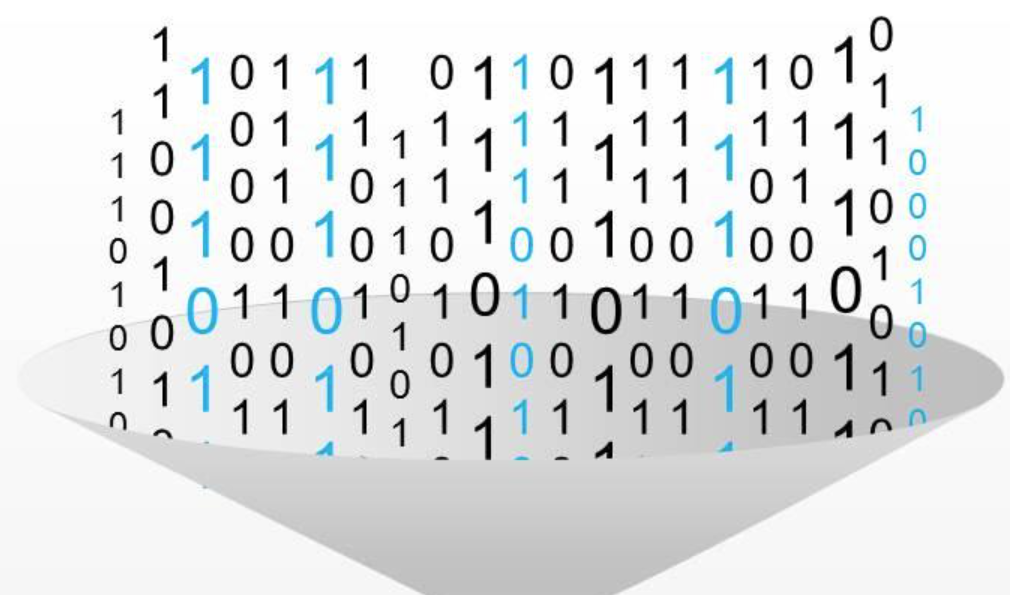 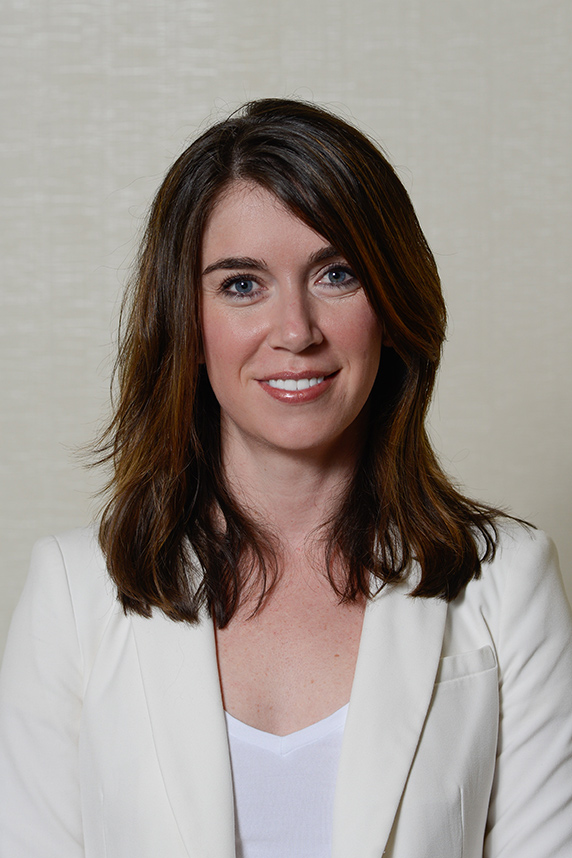 NN
Polynomial
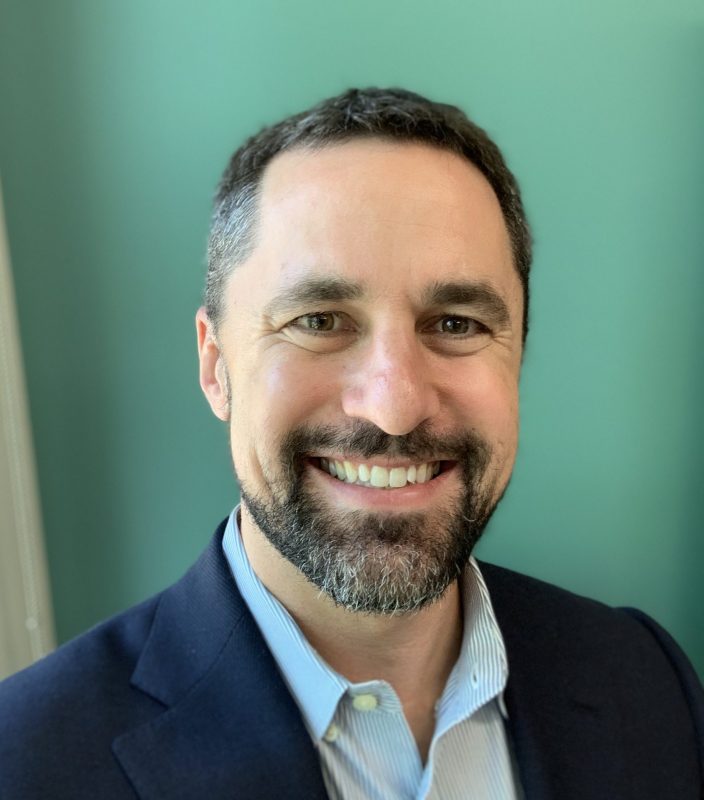 LR
PCA
10
Can we get a computer to do this?
DT
RF
Importance
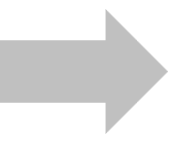 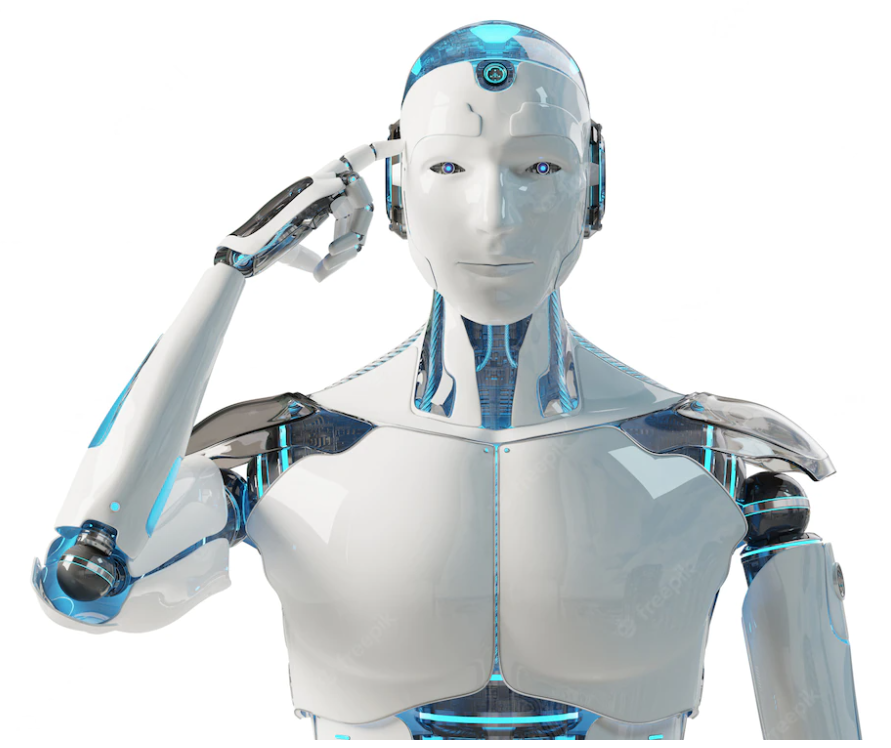 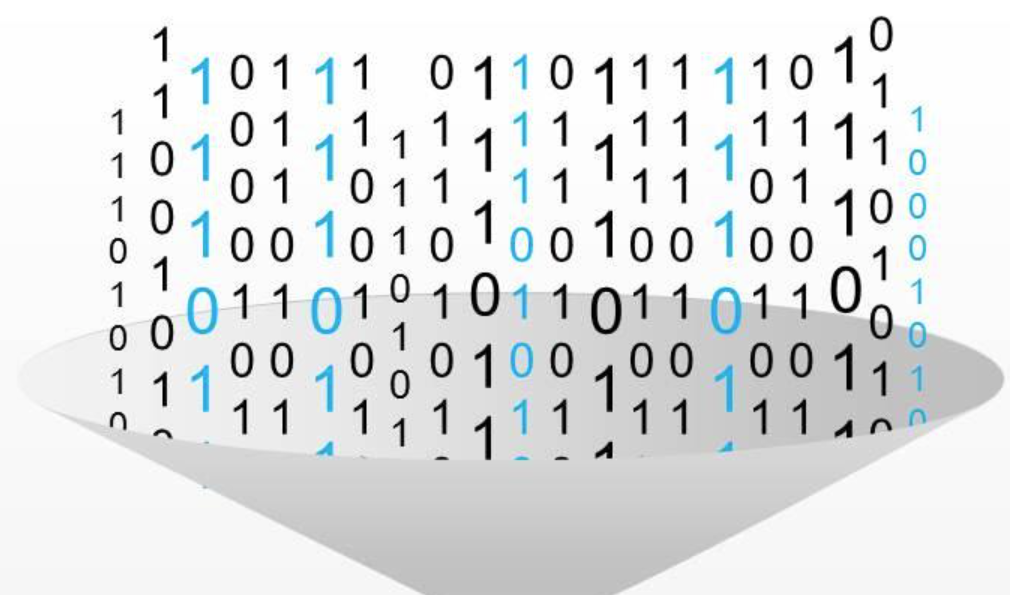 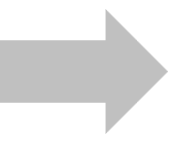 NN
Polynomial
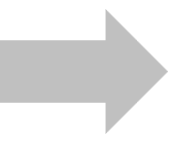 LR
PCA
11
Tree-based pipeline optimization tool (TPOT)
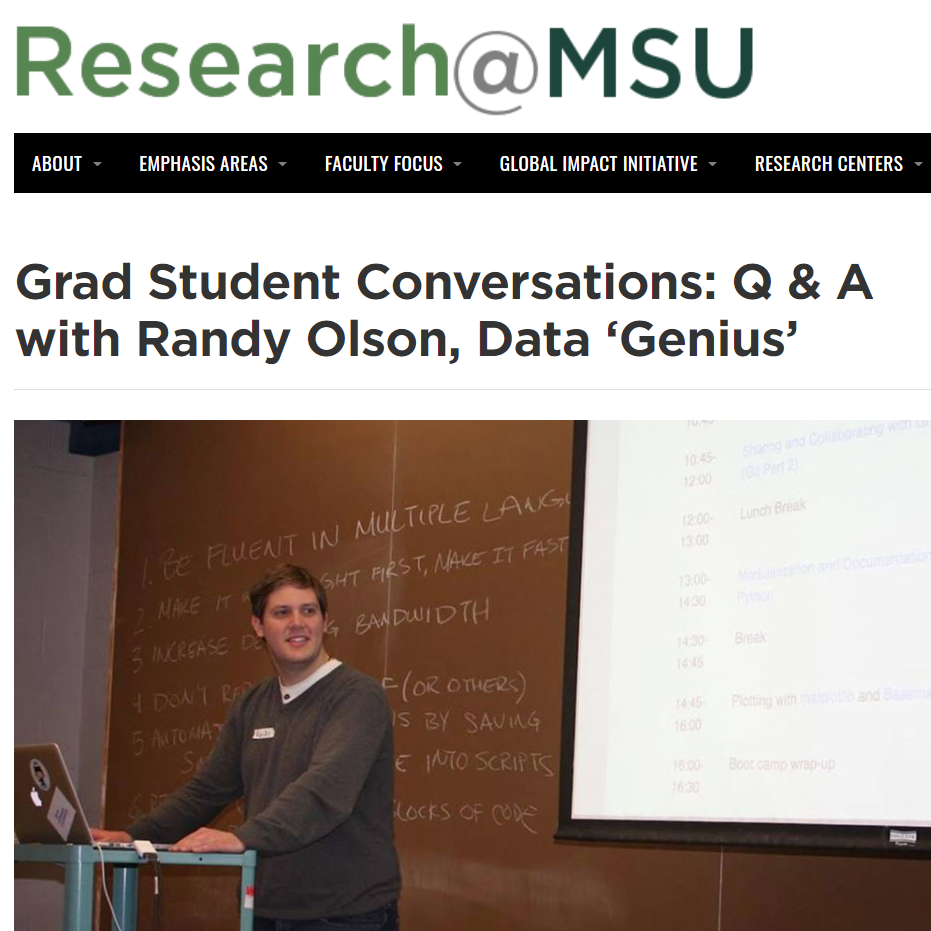 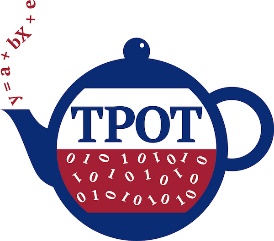 Automating data science
https://github.com/epistasislab/tpot/
12
We were two years ahead of Google
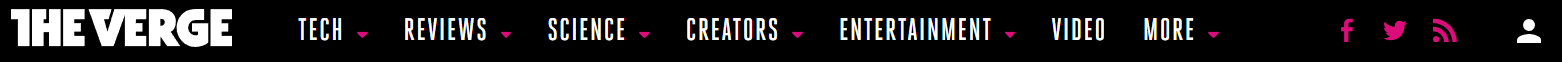 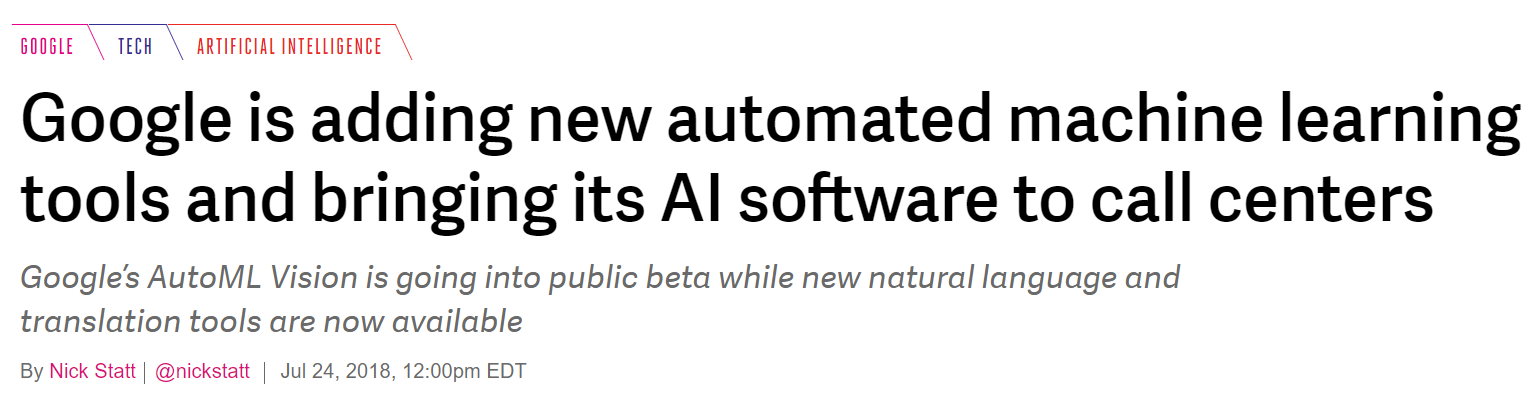 https://www.theverge.com/2018/1/17/16901126/google-cloud-ai-services-automl
13
The first book on automated machine learning (AutoML)
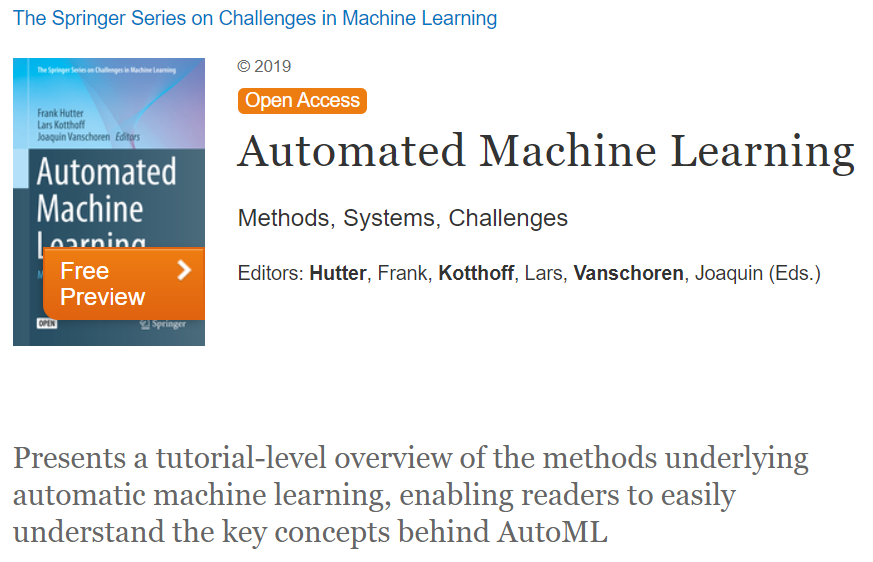 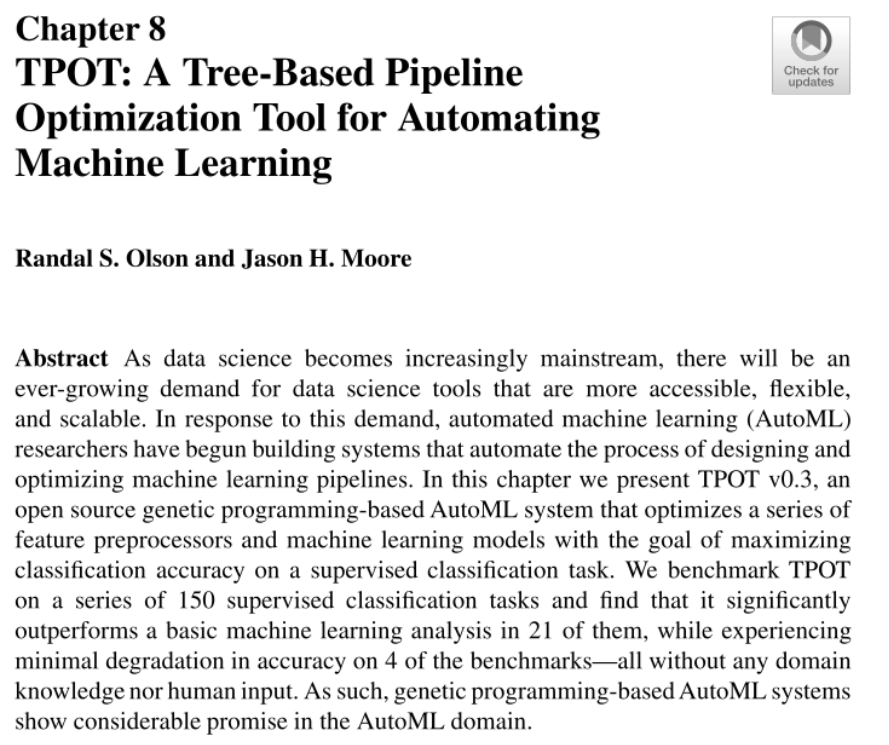 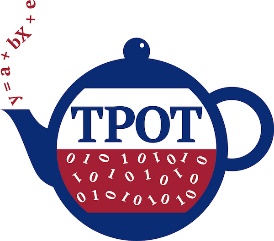 https://www.springer.com/gp/book/9783030053178
14
Aliro AI for automated machine learning (AutoML)
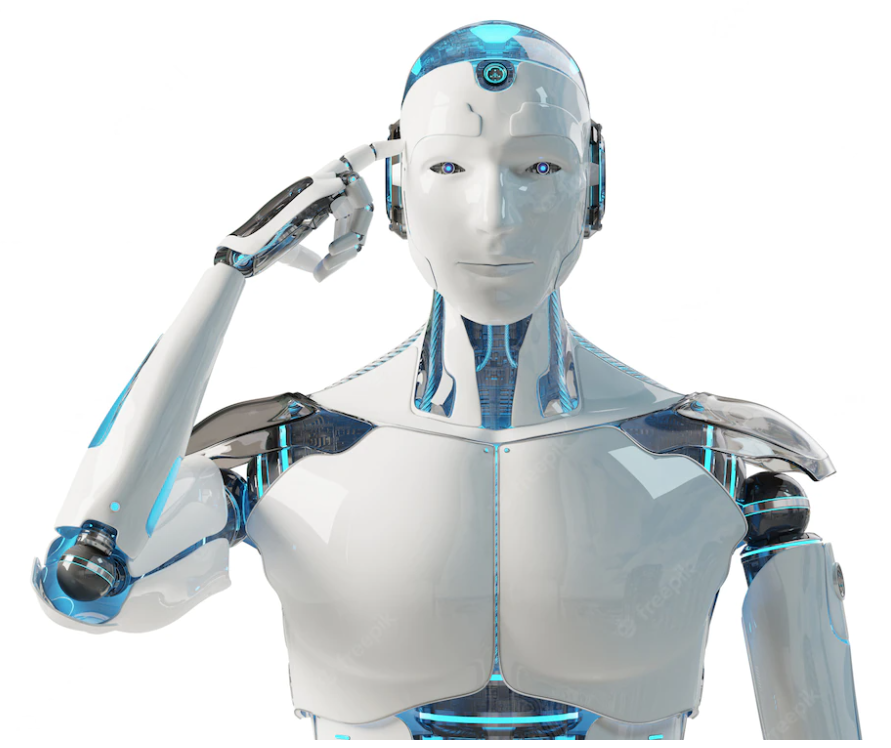 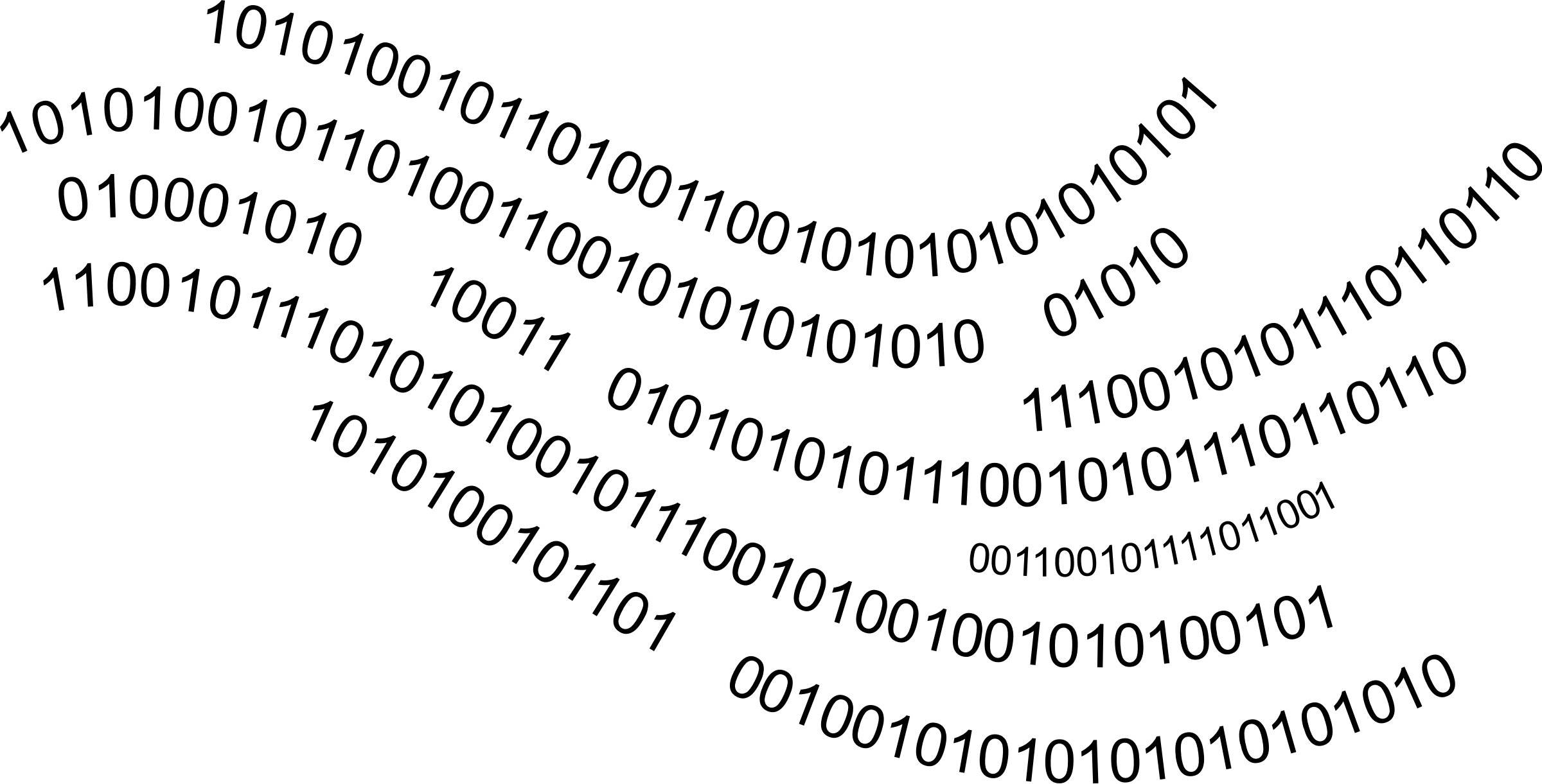 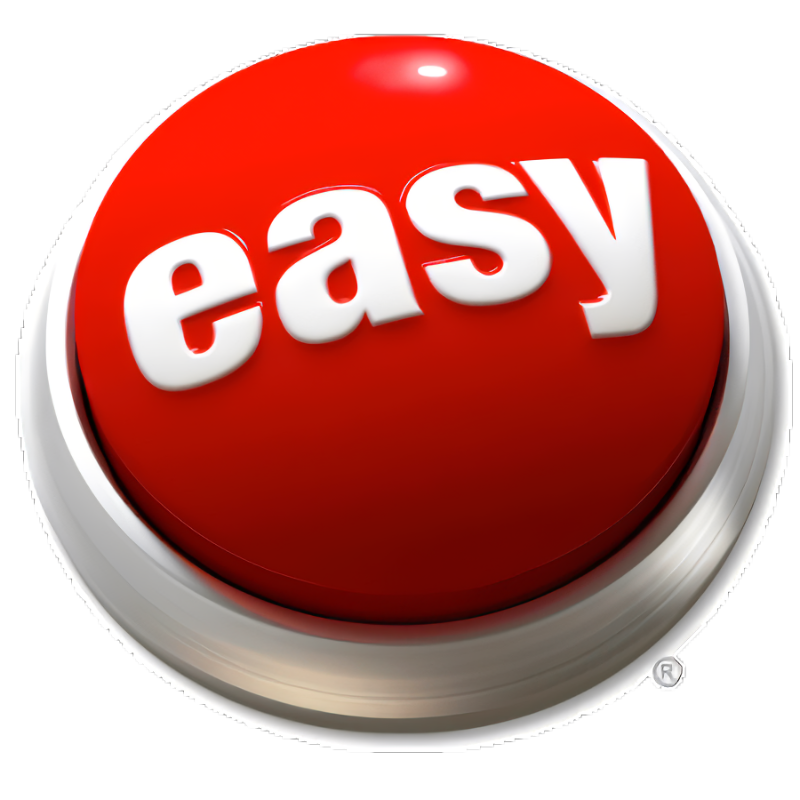 https://github.com/EpistasisLab/Aliro
15
Step 1 – Machine learning code base
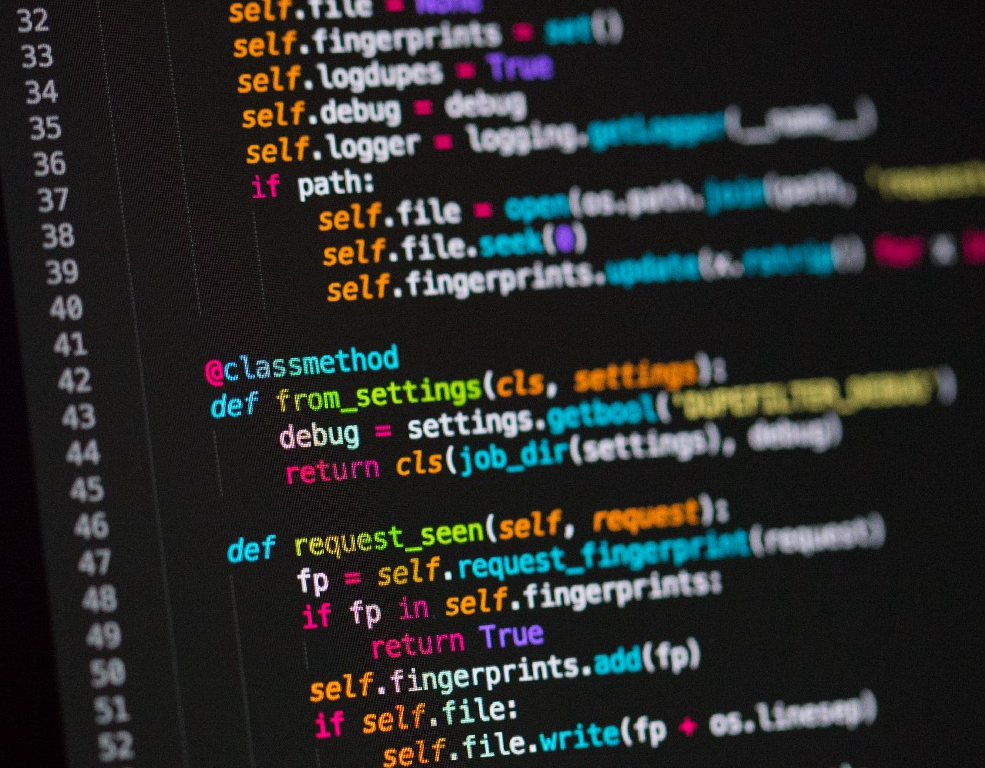 XGBoost
RandFor
NeuralNet
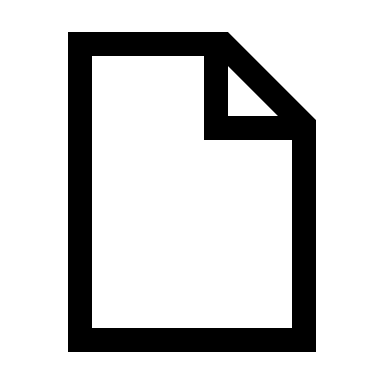 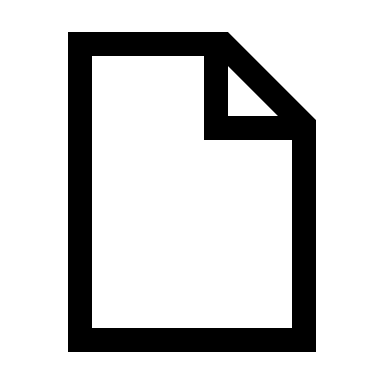 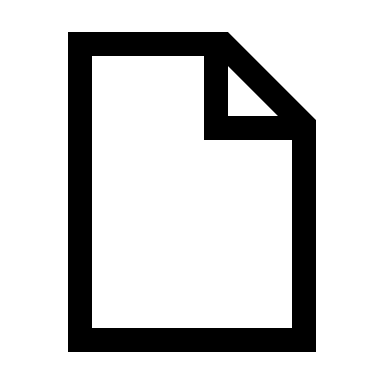 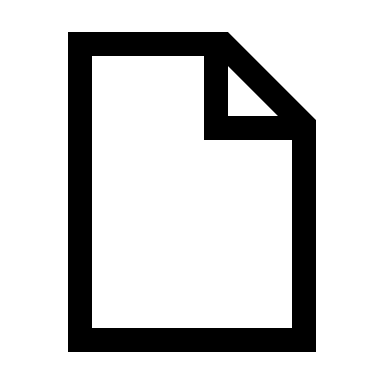 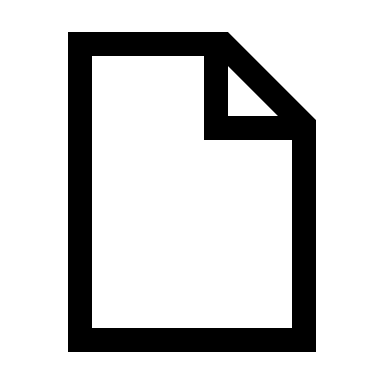 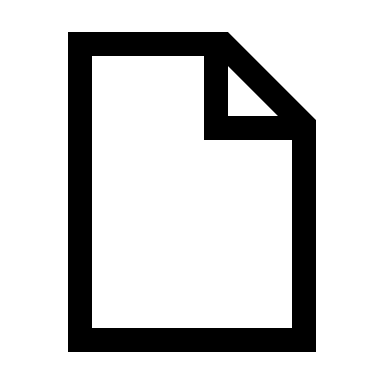 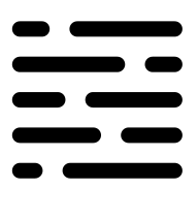 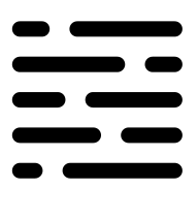 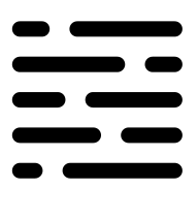 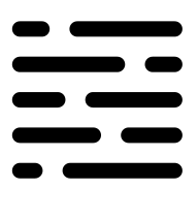 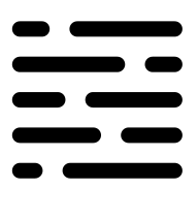 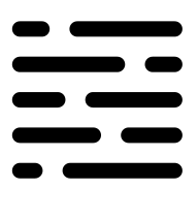 KNN
DecTree
LogReg
https://github.com/EpistasisLab/Aliro
16
Machine learning is hard!
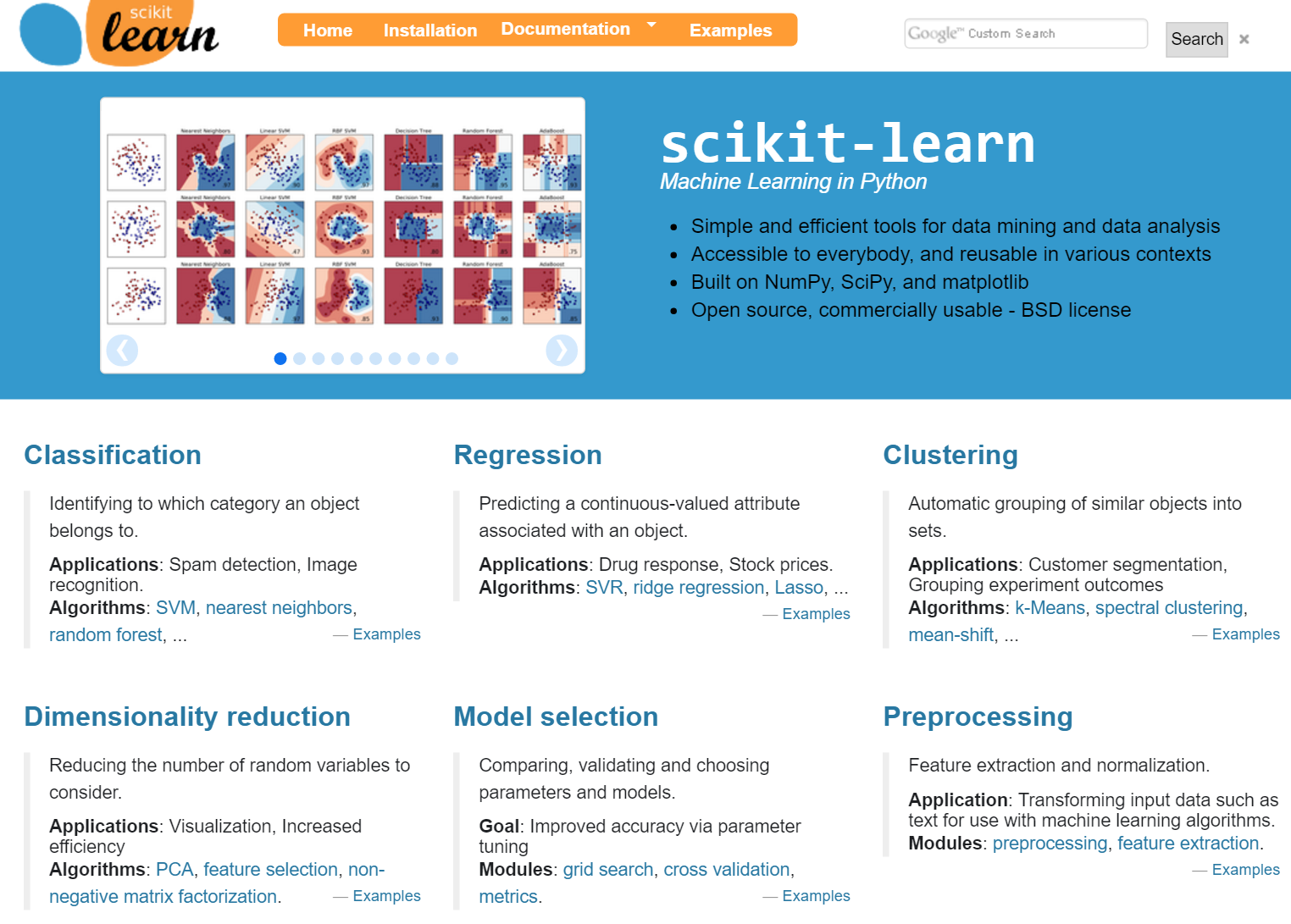 http://scikit-learn.org/
17
Step 2 – Controller
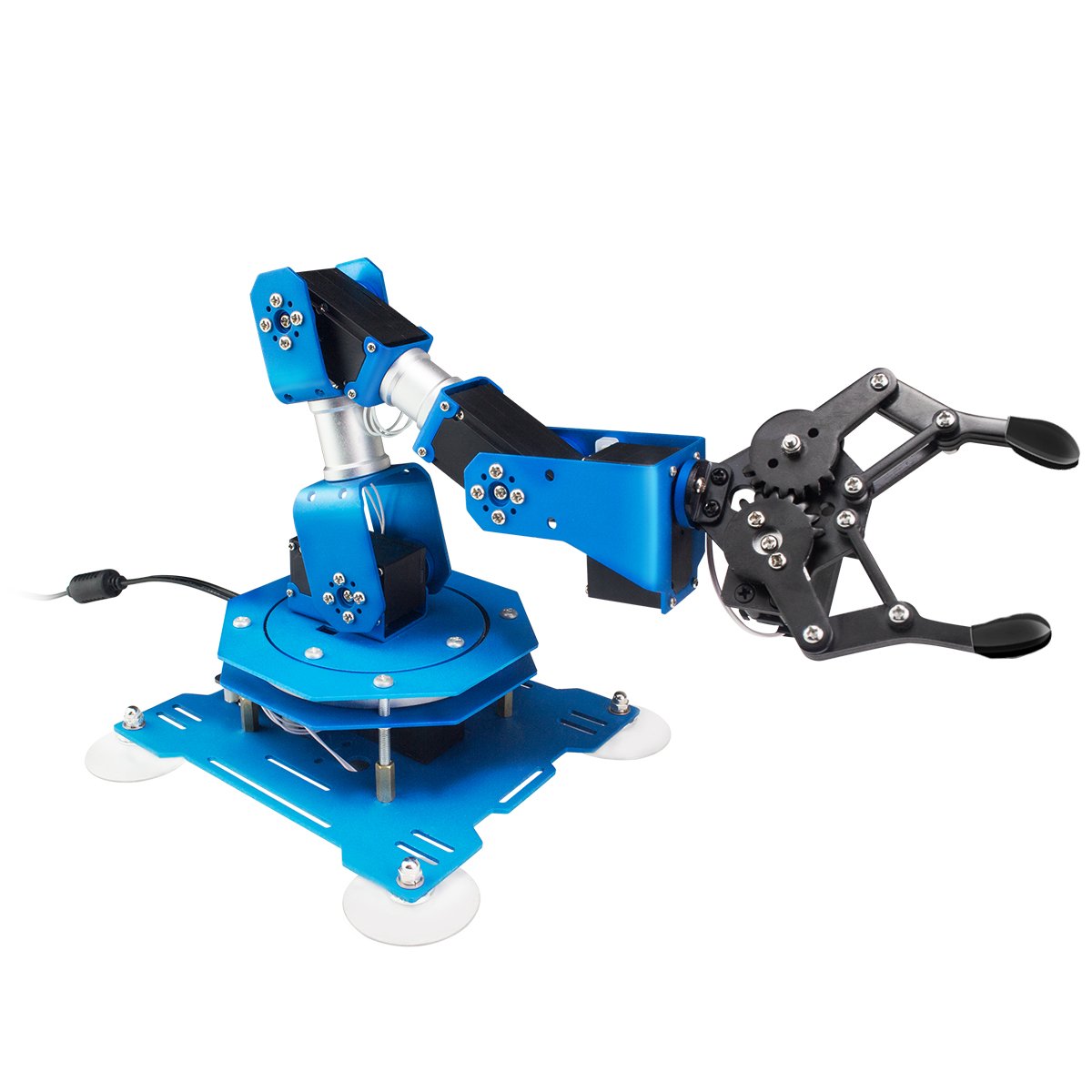 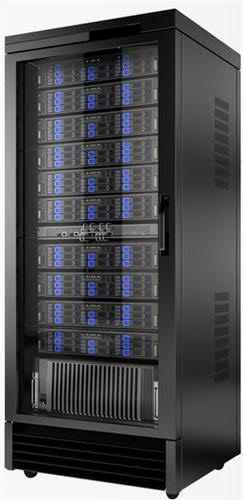 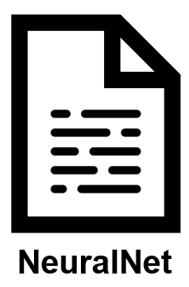 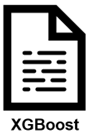 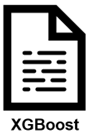 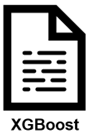 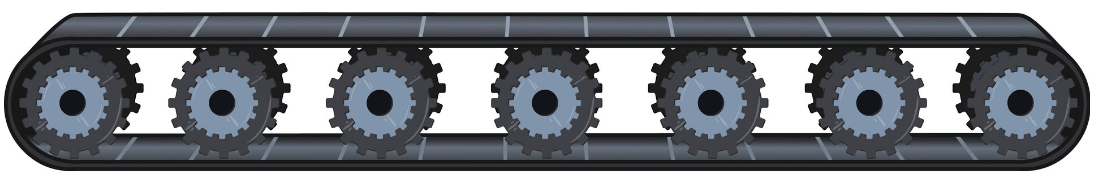 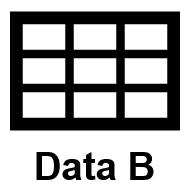 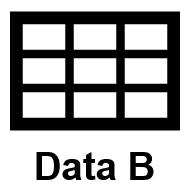 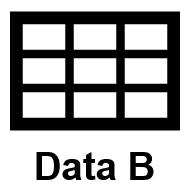 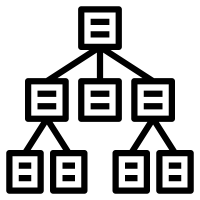 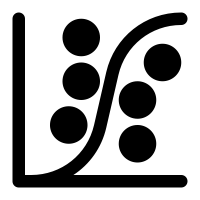 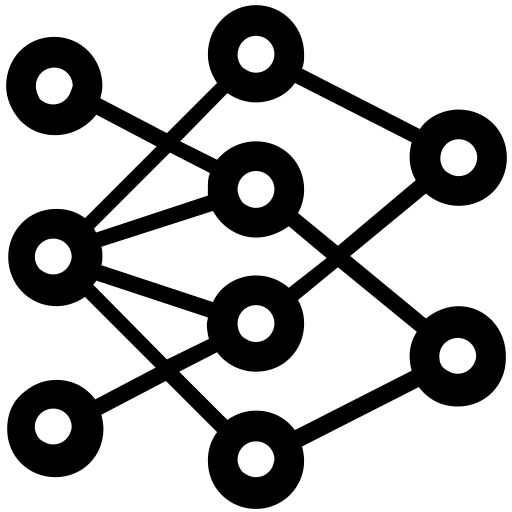 https://github.com/EpistasisLab/Aliro
18
Future Gadget Lab
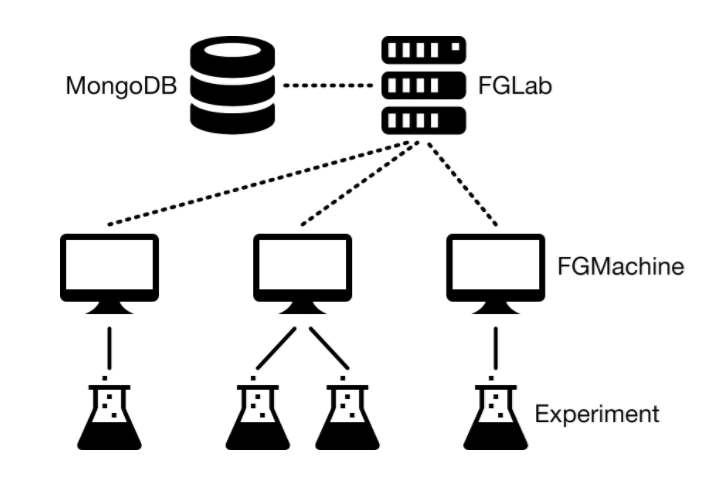 https://kaixhin.github.io/FGLab/
19
Step 3 – Database (i.e. the AI memory)
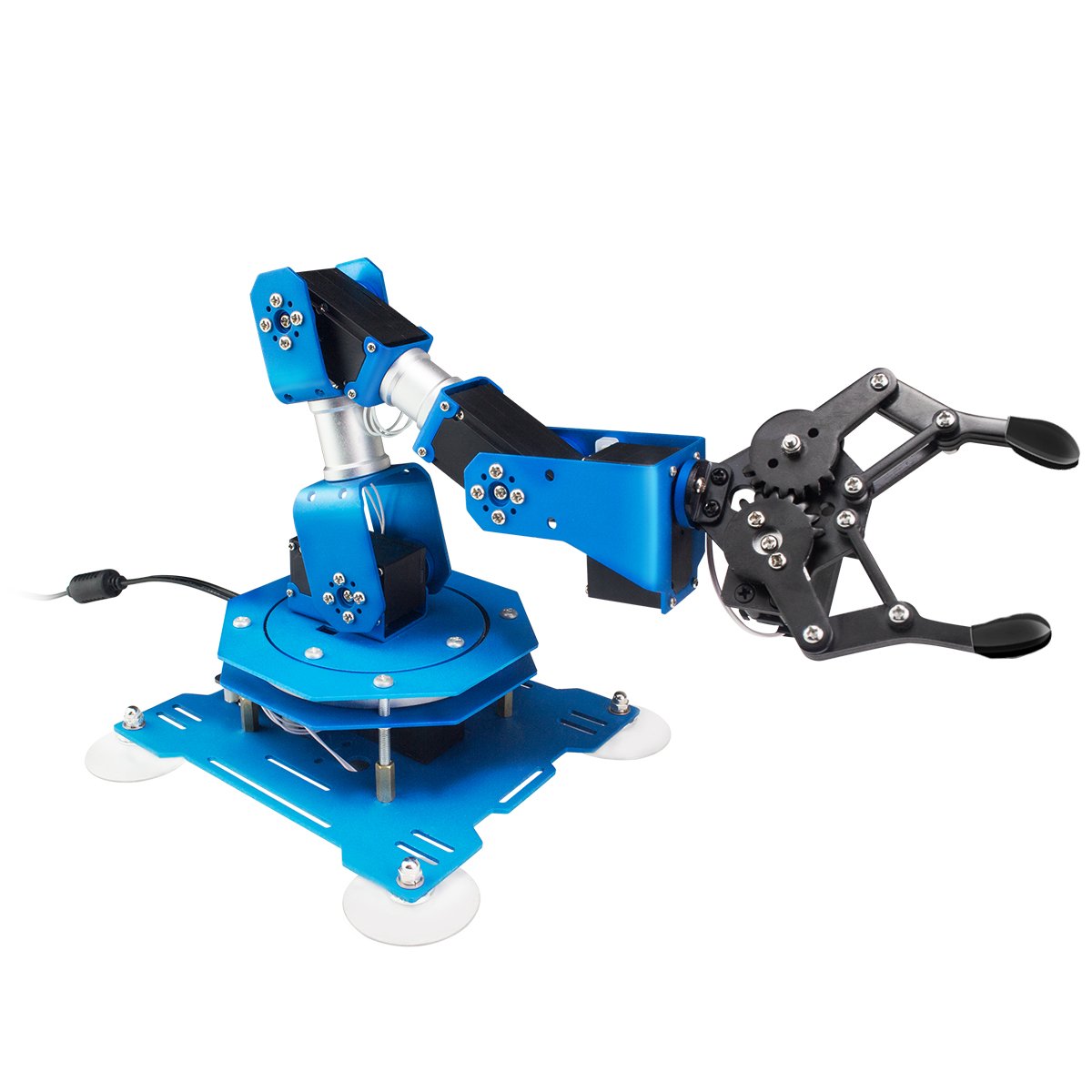 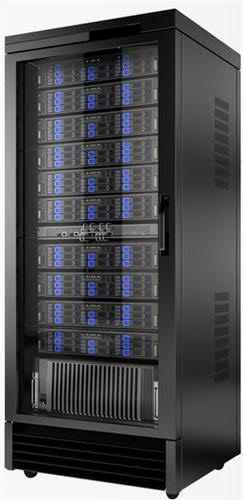 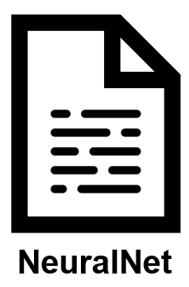 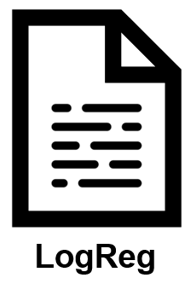 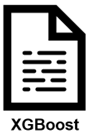 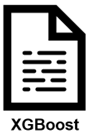 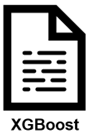 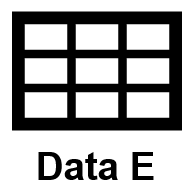 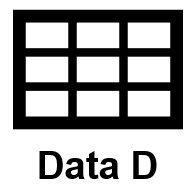 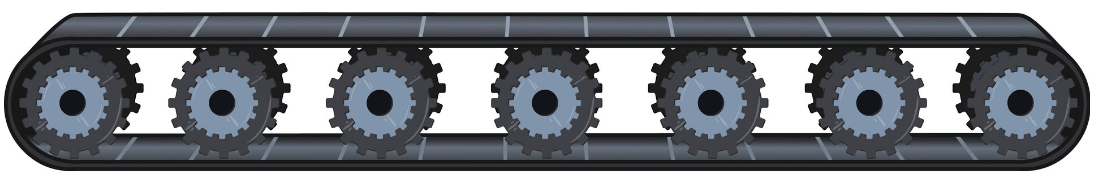 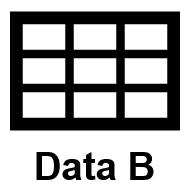 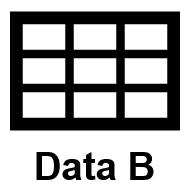 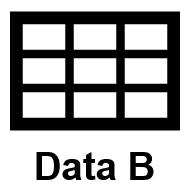 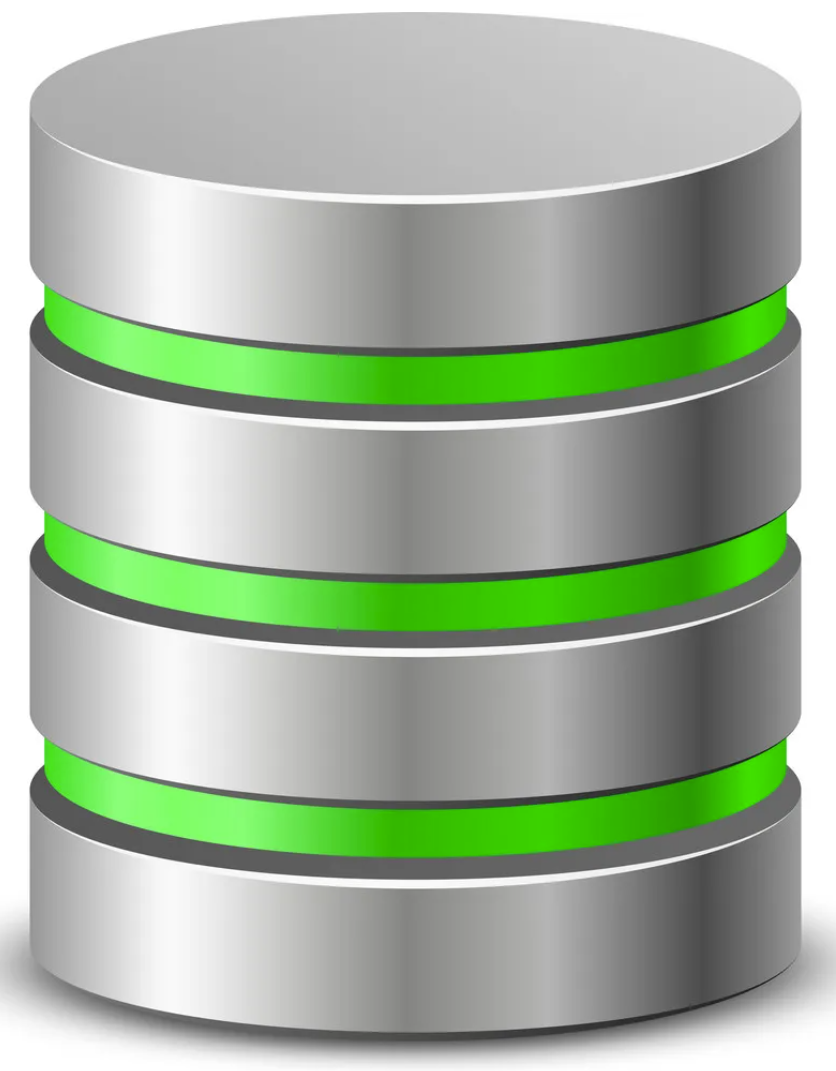 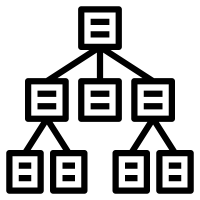 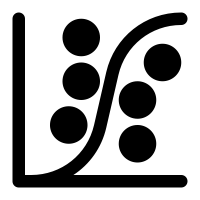 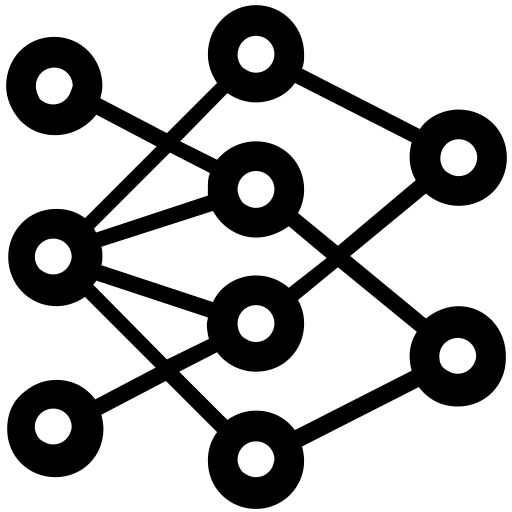 https://github.com/EpistasisLab/Aliro
20
MongoDB Document Store
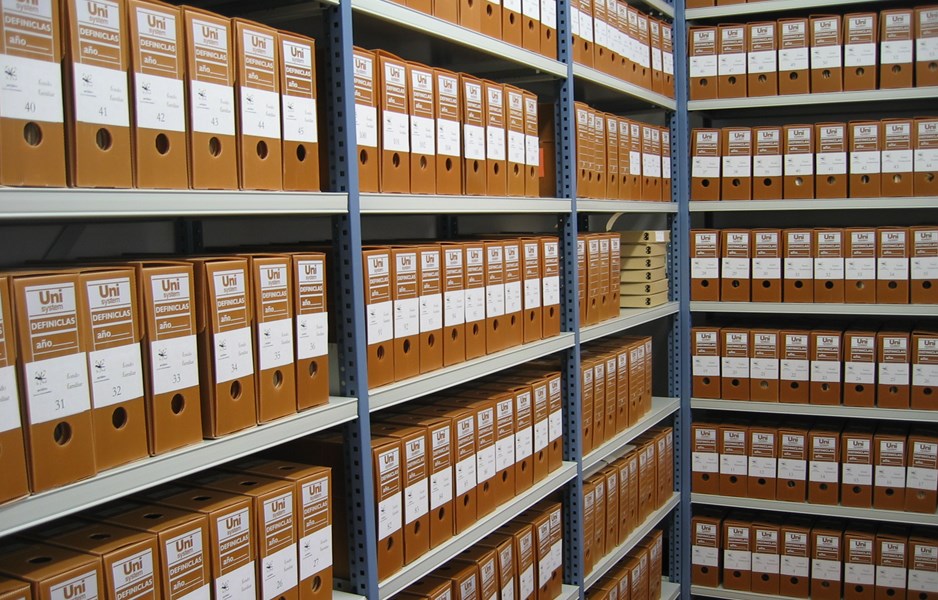 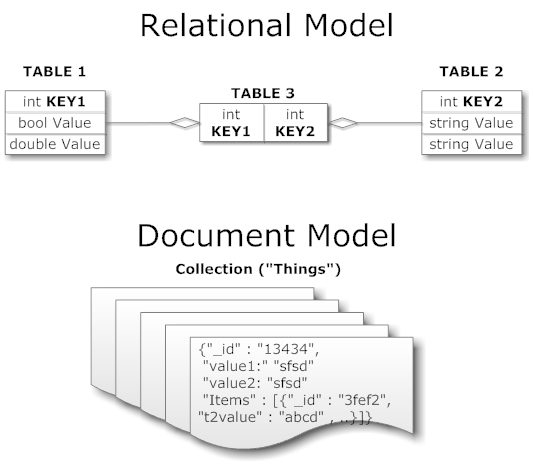 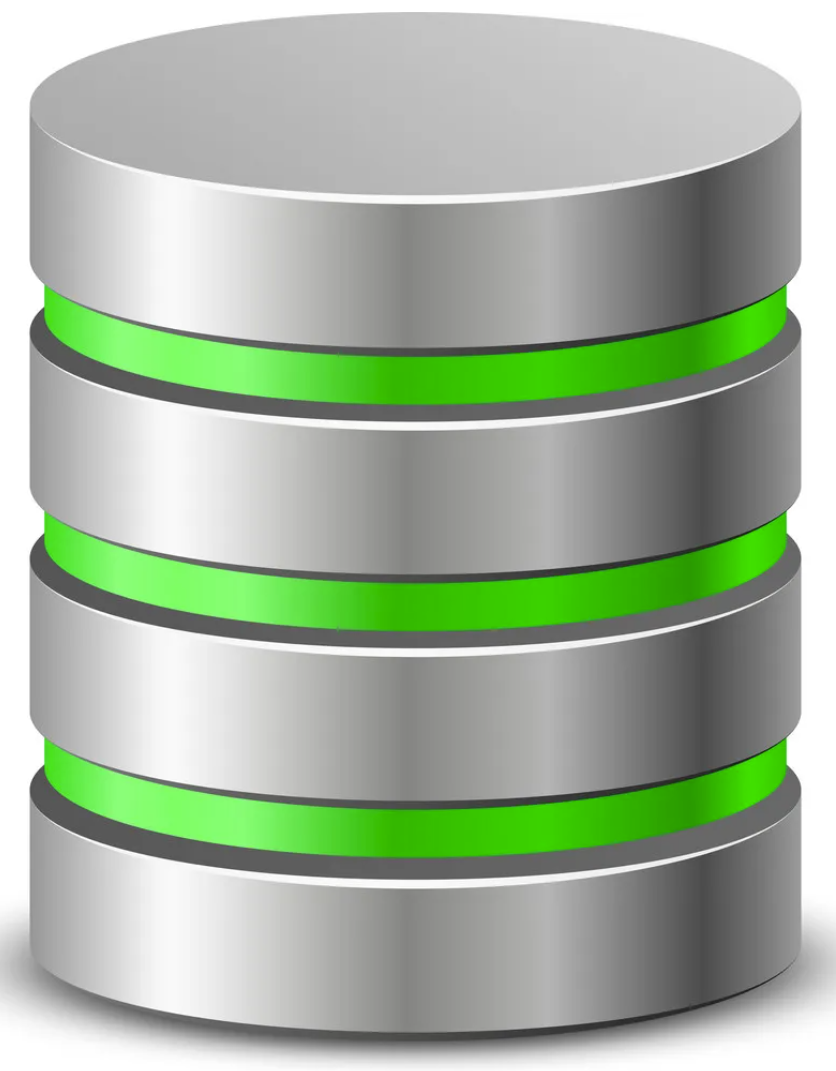 https://www.mongodb.com/
21
Step 4 – AI (i.e. something that learns from experience)
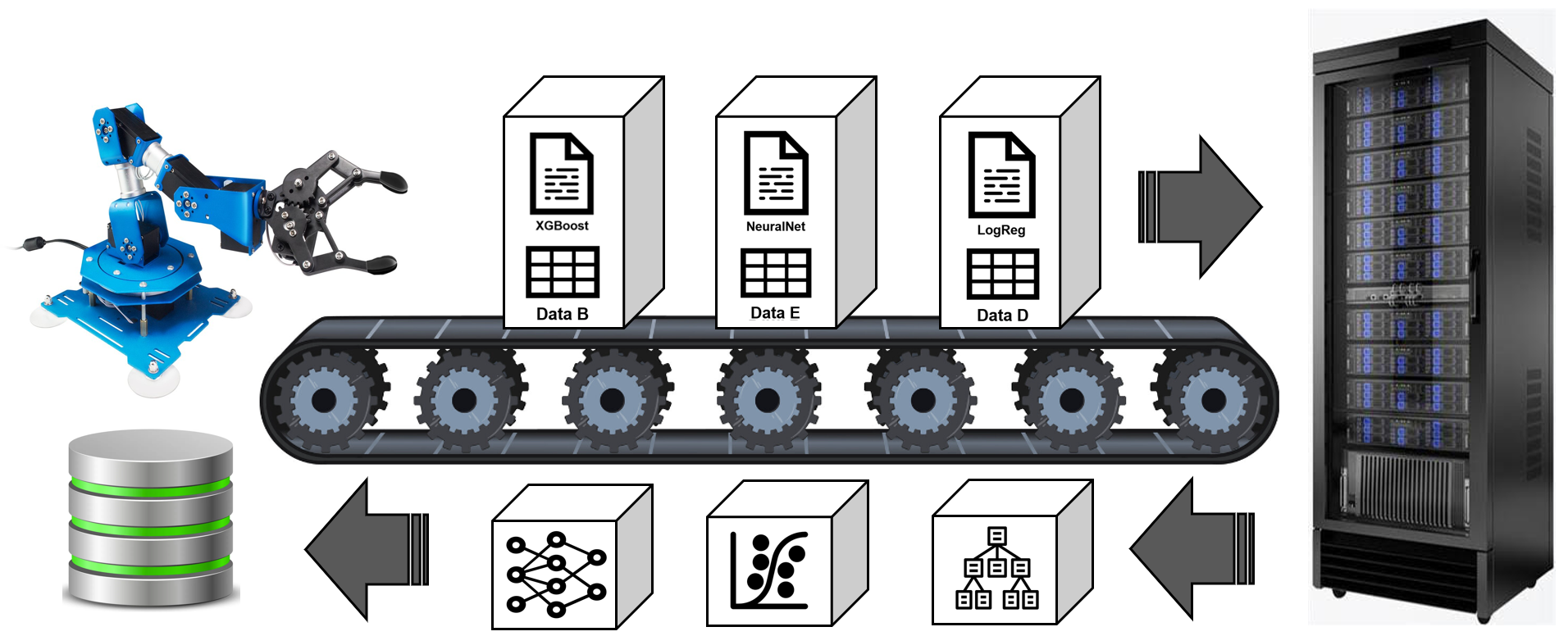 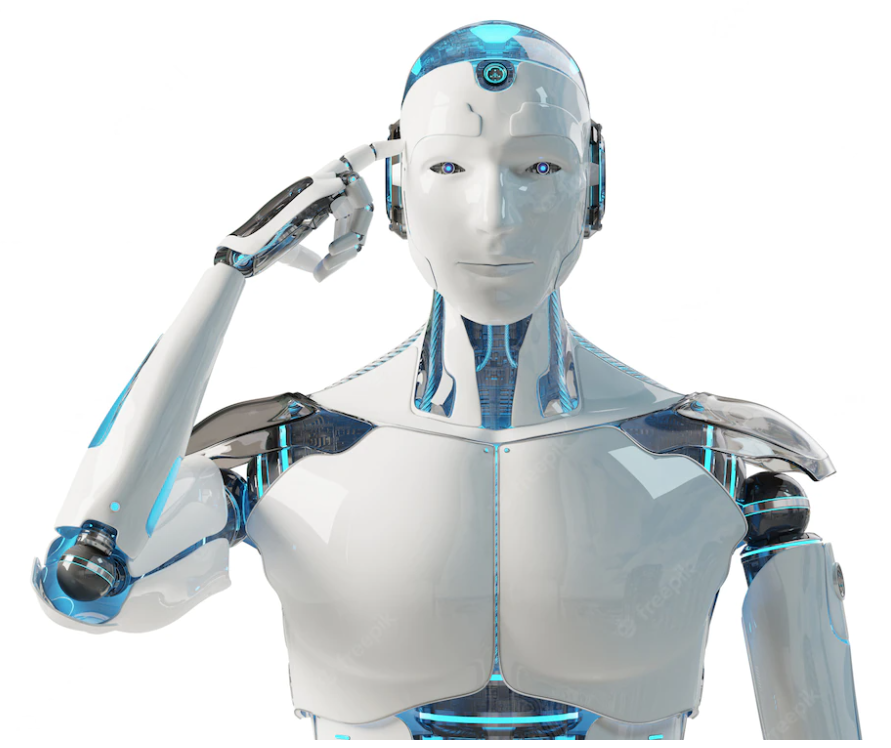 https://github.com/EpistasisLab/Aliro
22
AI Recommender System
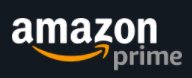 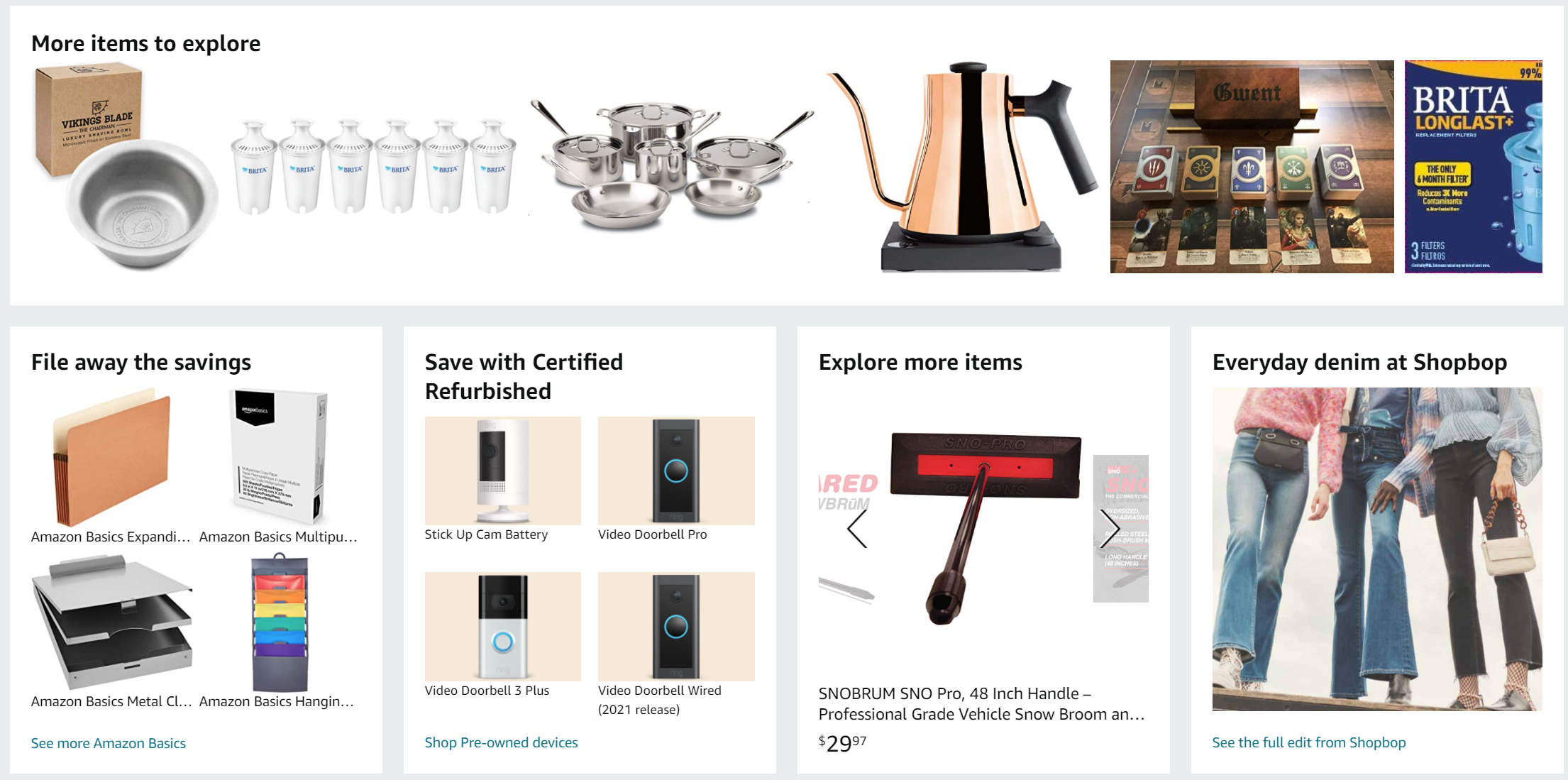 https://www.amazon.com/
23
Recommender System
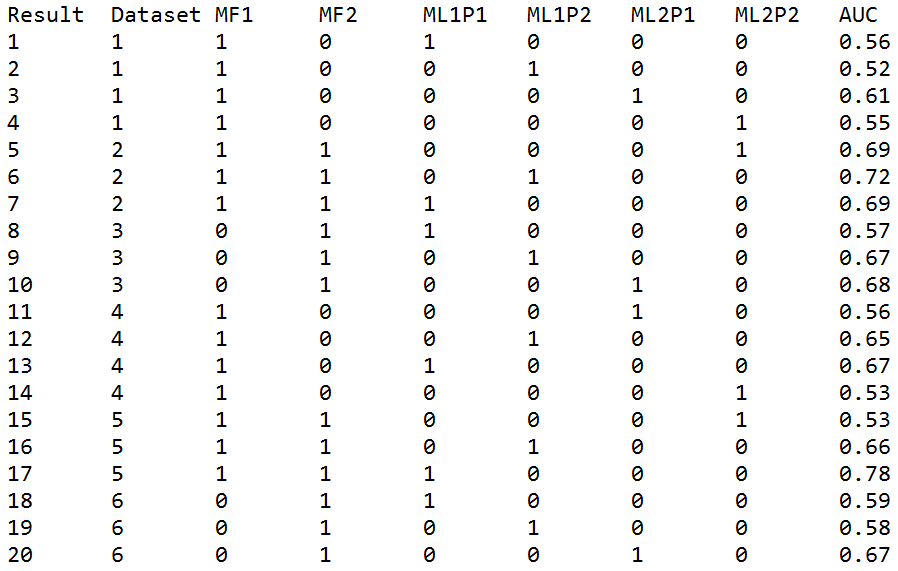 24
Step 5 – Human-Computer Interaction
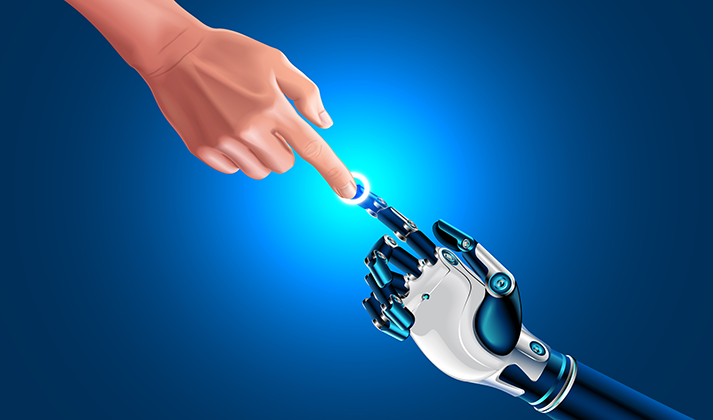 https://github.com/EpistasisLab/Aliro
25
Aliro – Your Friendly AI Assistant
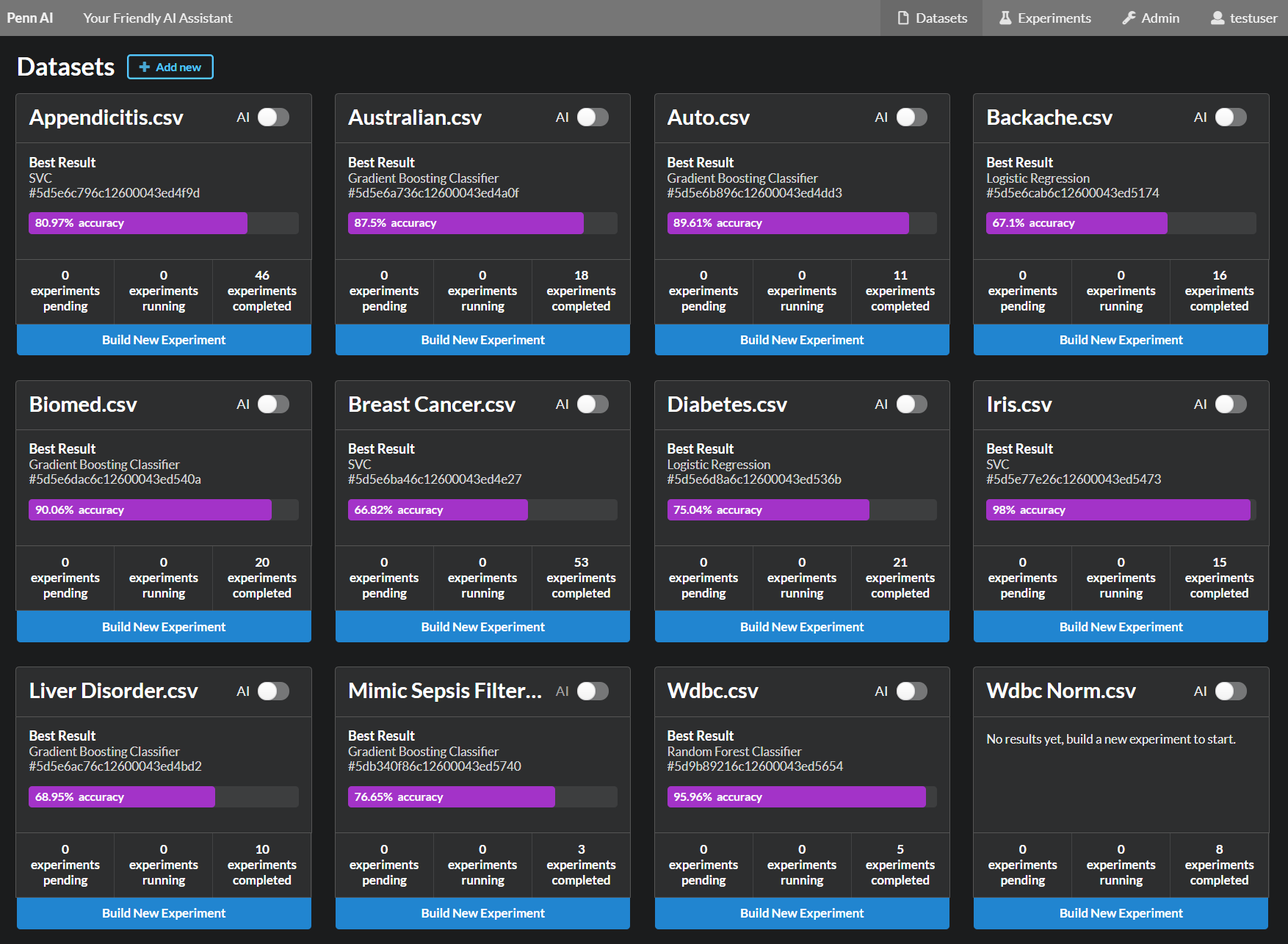 3. Ensembling or stacking
26
3. Ensembling or stacking
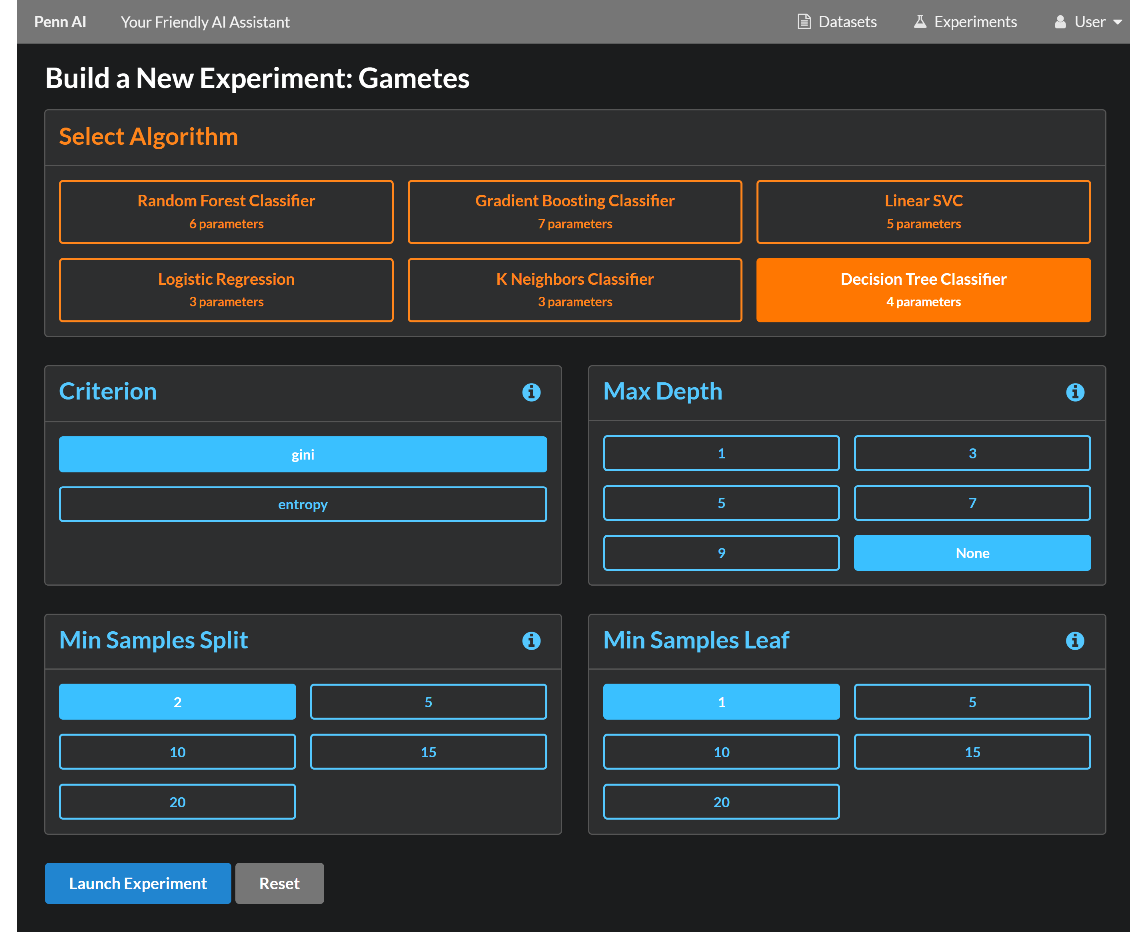 Aliro – Your Friendly AI Assistant
https://github.com/EpistasisLab/Aliro
27
3. Ensembling or stacking
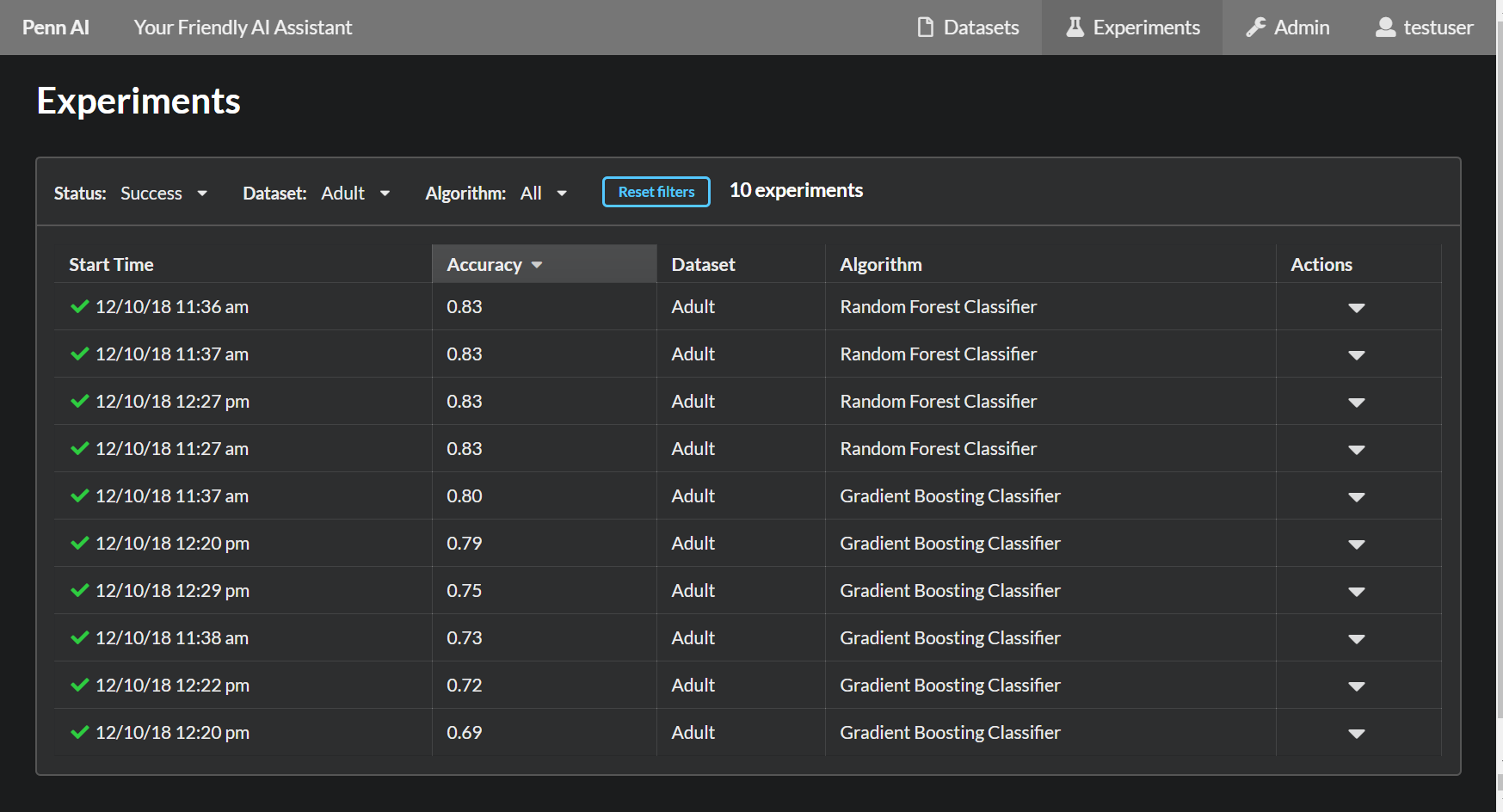 Aliro – Your Friendly AI Assistant
https://github.com/EpistasisLab/Aliro
28
3. Ensembling or stacking
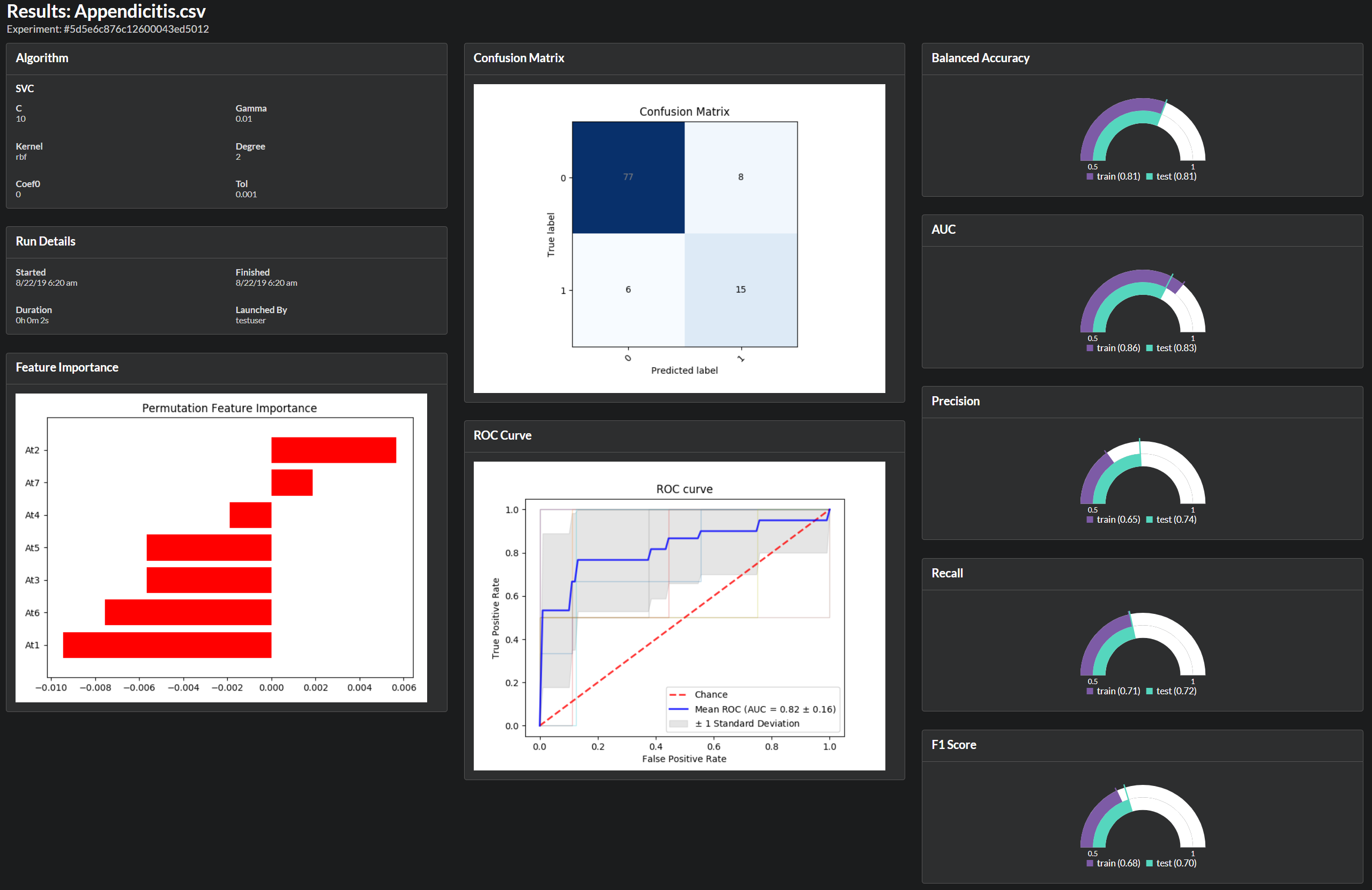 https://github.com/EpistasisLab/Aliro
29
Aliro AI
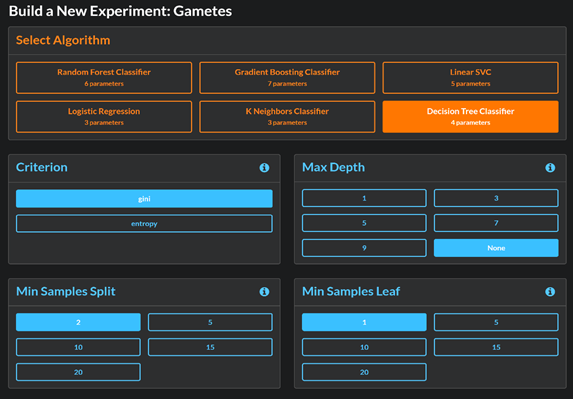 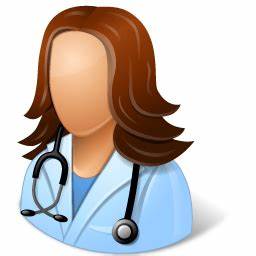 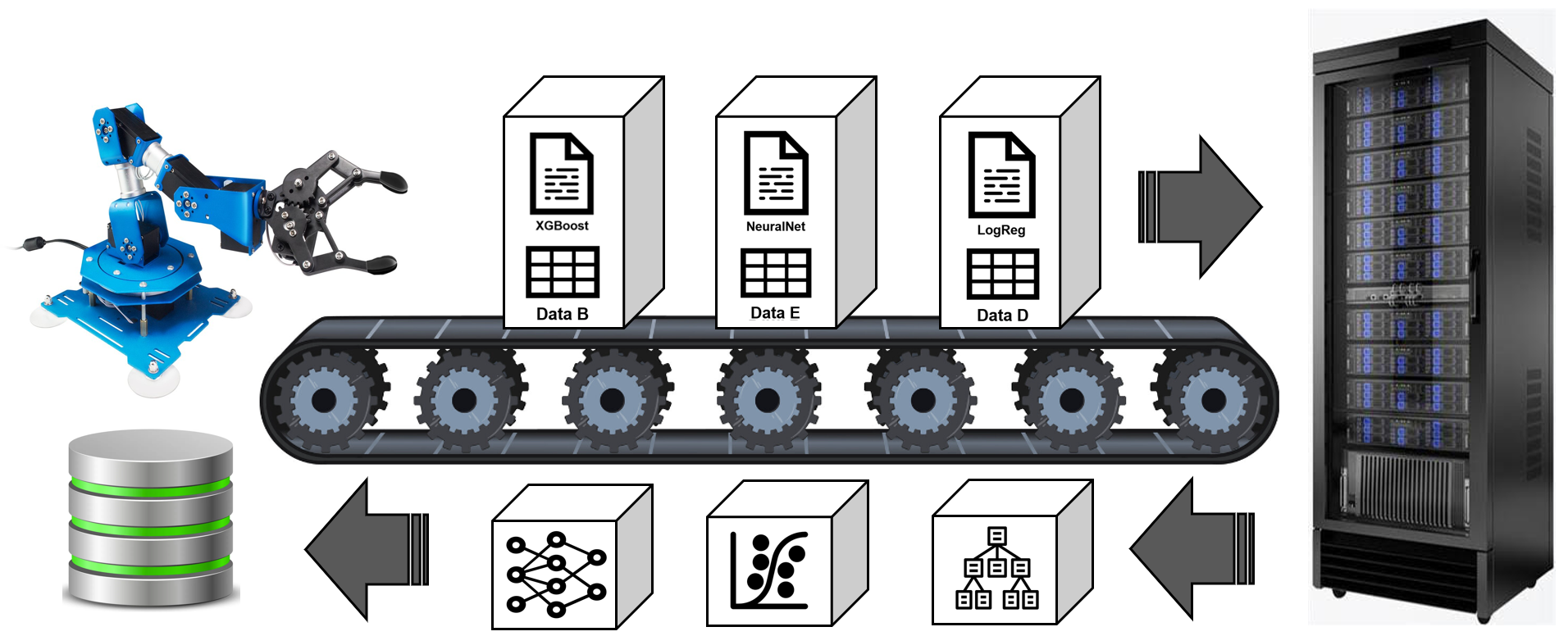 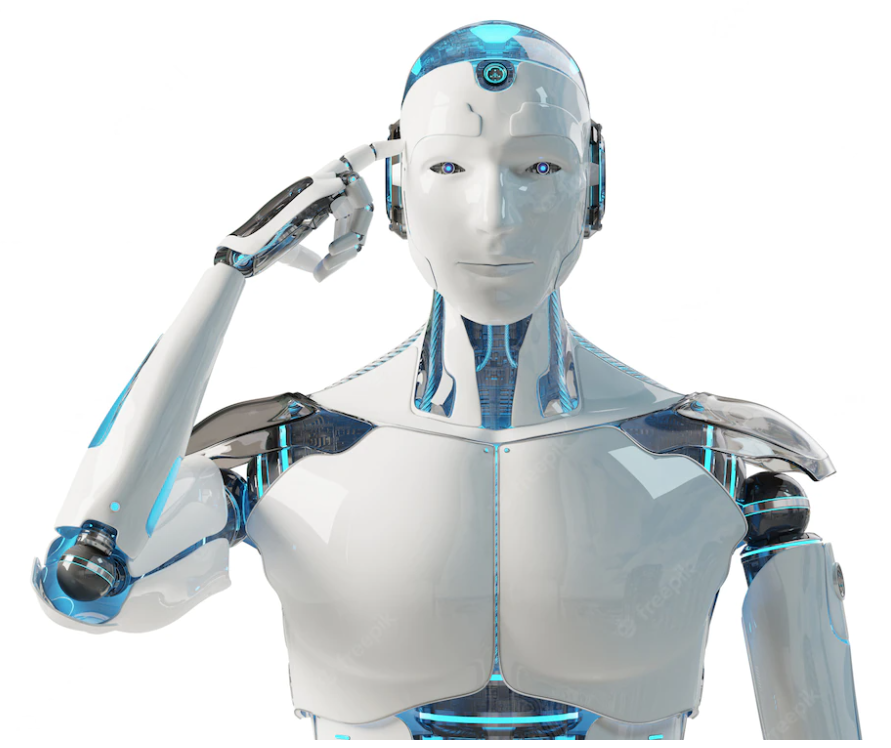 https://github.com/EpistasisLab/Aliro
30
Learning Health Systems
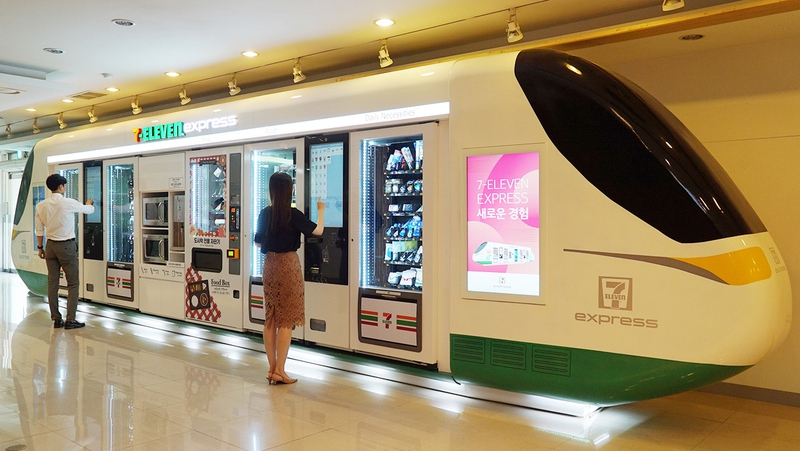 Easy Data
Access
Easy Data
Cleaning
Easy Data
Analytics
Easy Model
Evaluation
Easy Model
Deployment
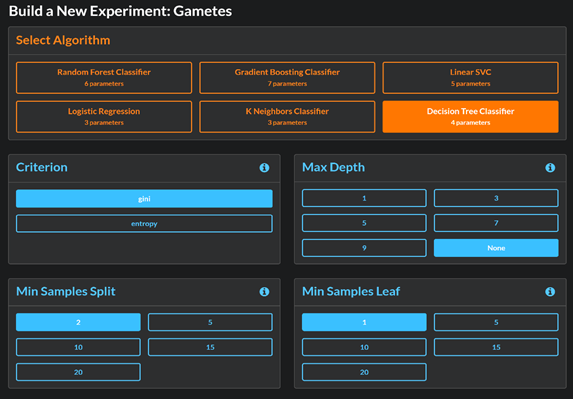 31
4. Feature transformation
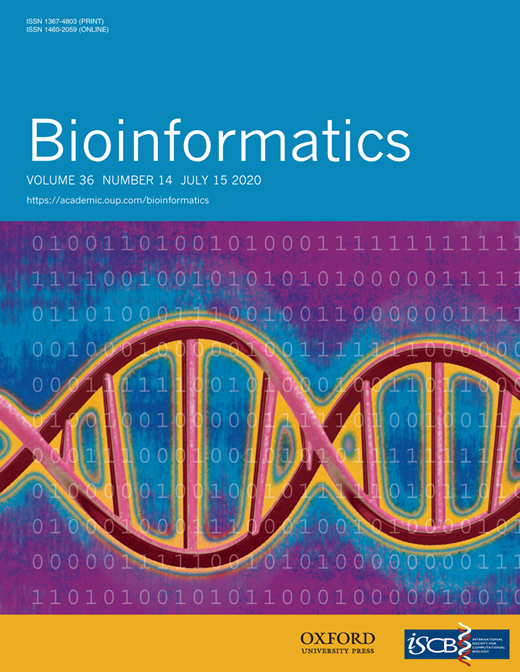 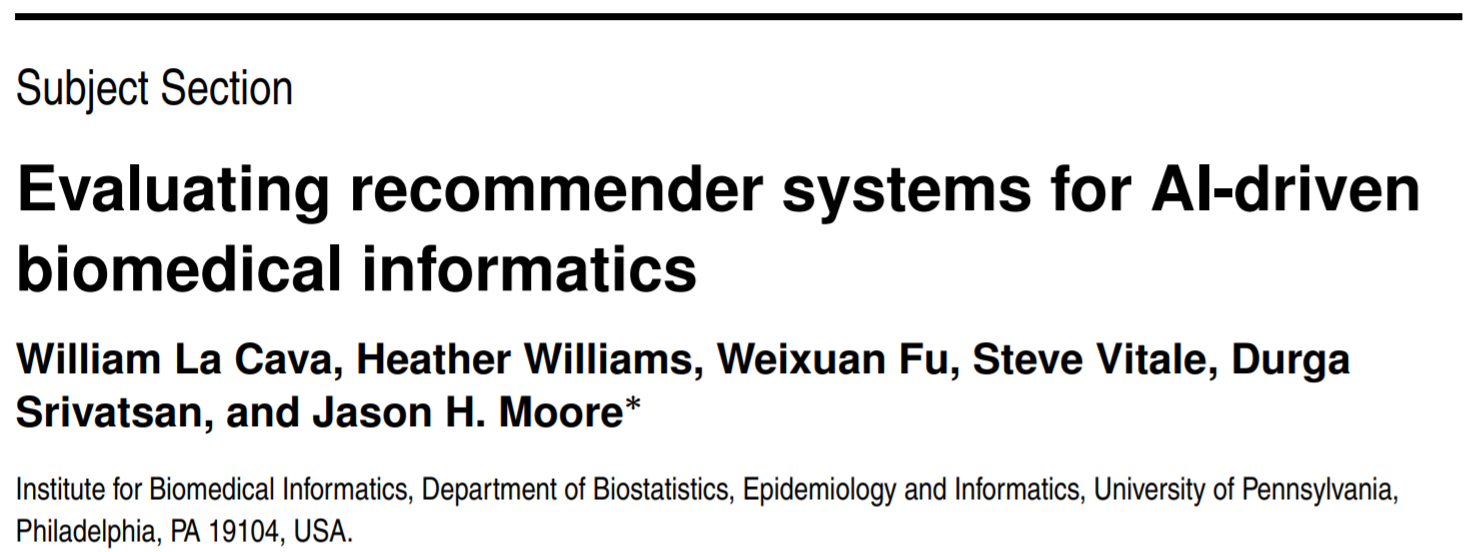 https://academic.oup.com/bioinformatics/article/37/2/250/5885079
32
4. Feature transformation
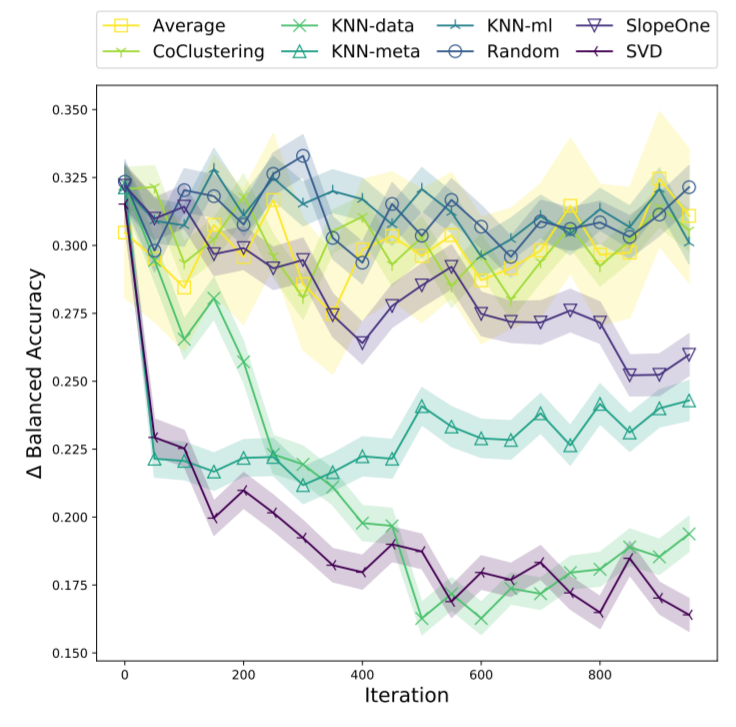 https://academic.oup.com/bioinformatics/article/37/2/250/5885079
33
4. Feature transformation
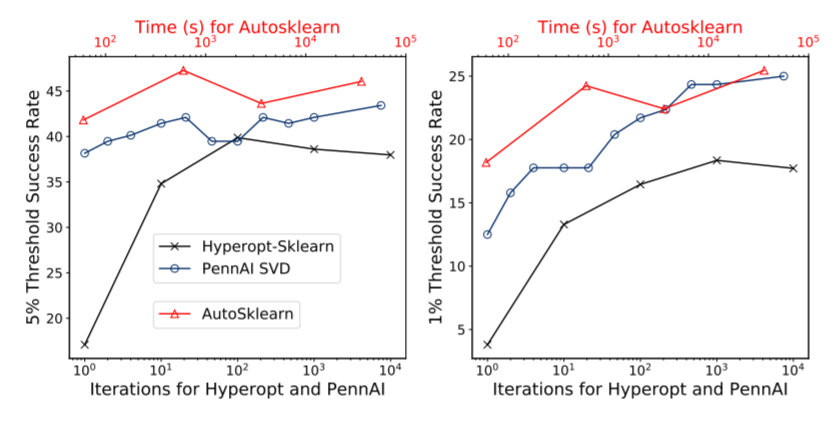 Hyperopt-Sklearn    
Aliro
AutoSklearn
https://academic.oup.com/bioinformatics/article/37/2/250/5885079
34
4. Feature transformation
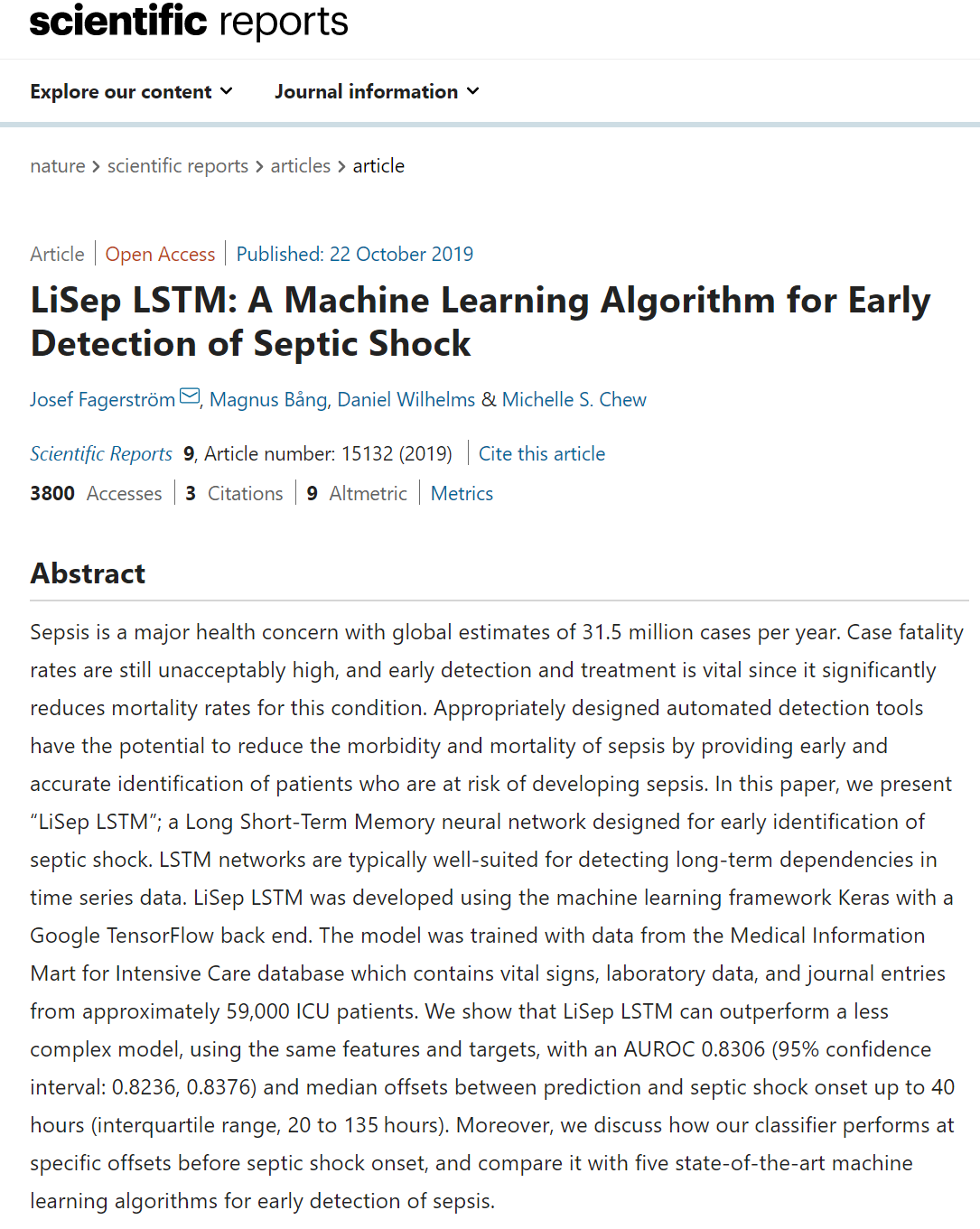 https://www.nature.com/articles/s41598-019-51219-4
35
4. Feature transformation
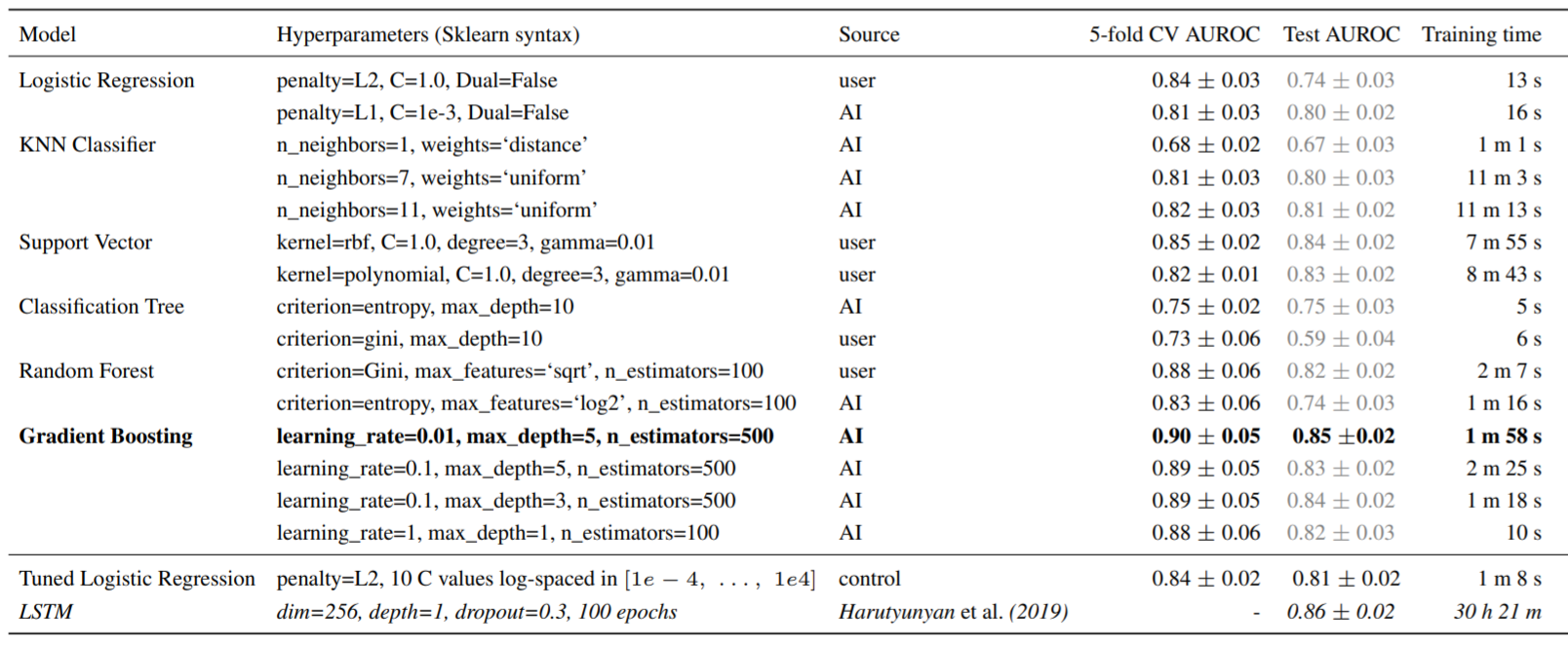 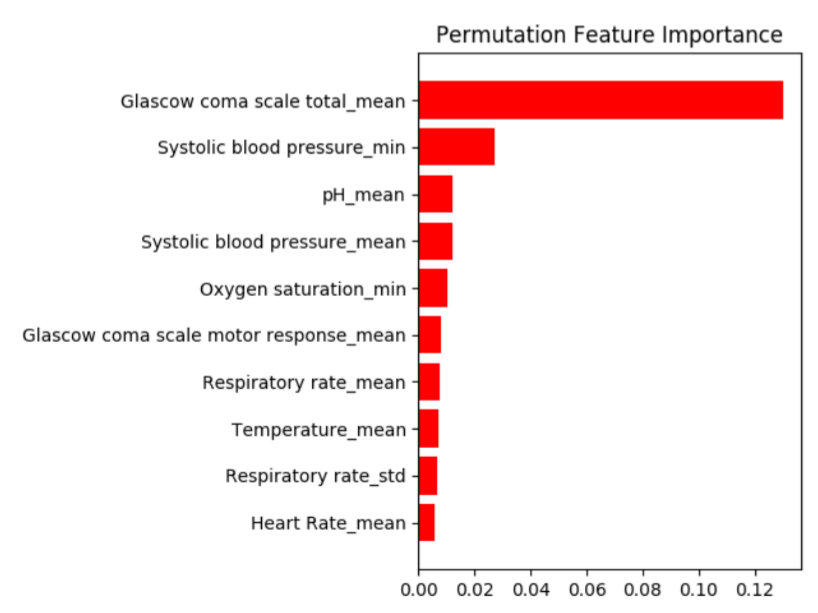 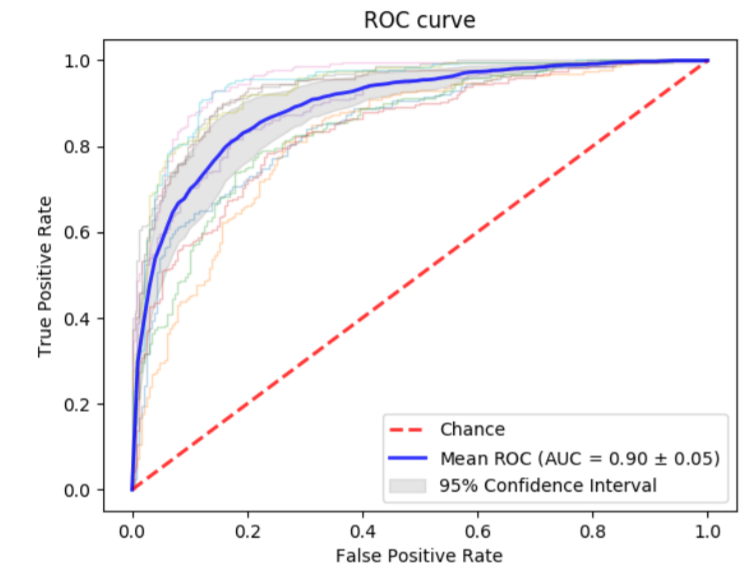 https://academic.oup.com/bioinformatics/article/37/2/250/5885079
36
Aliro AI is open source
https://github.com/EpistasisLab/aliro
37
4. Feature transformation
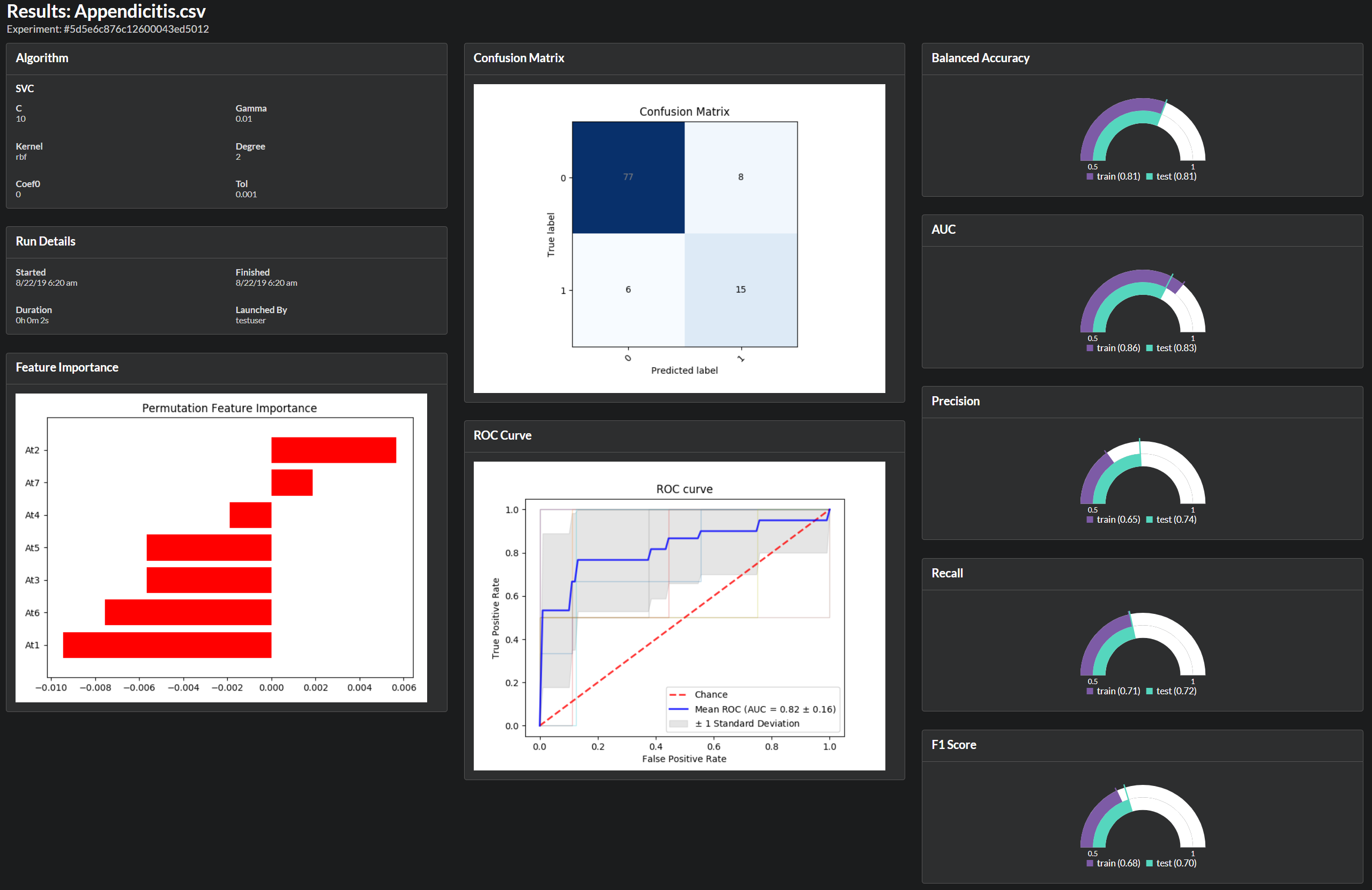 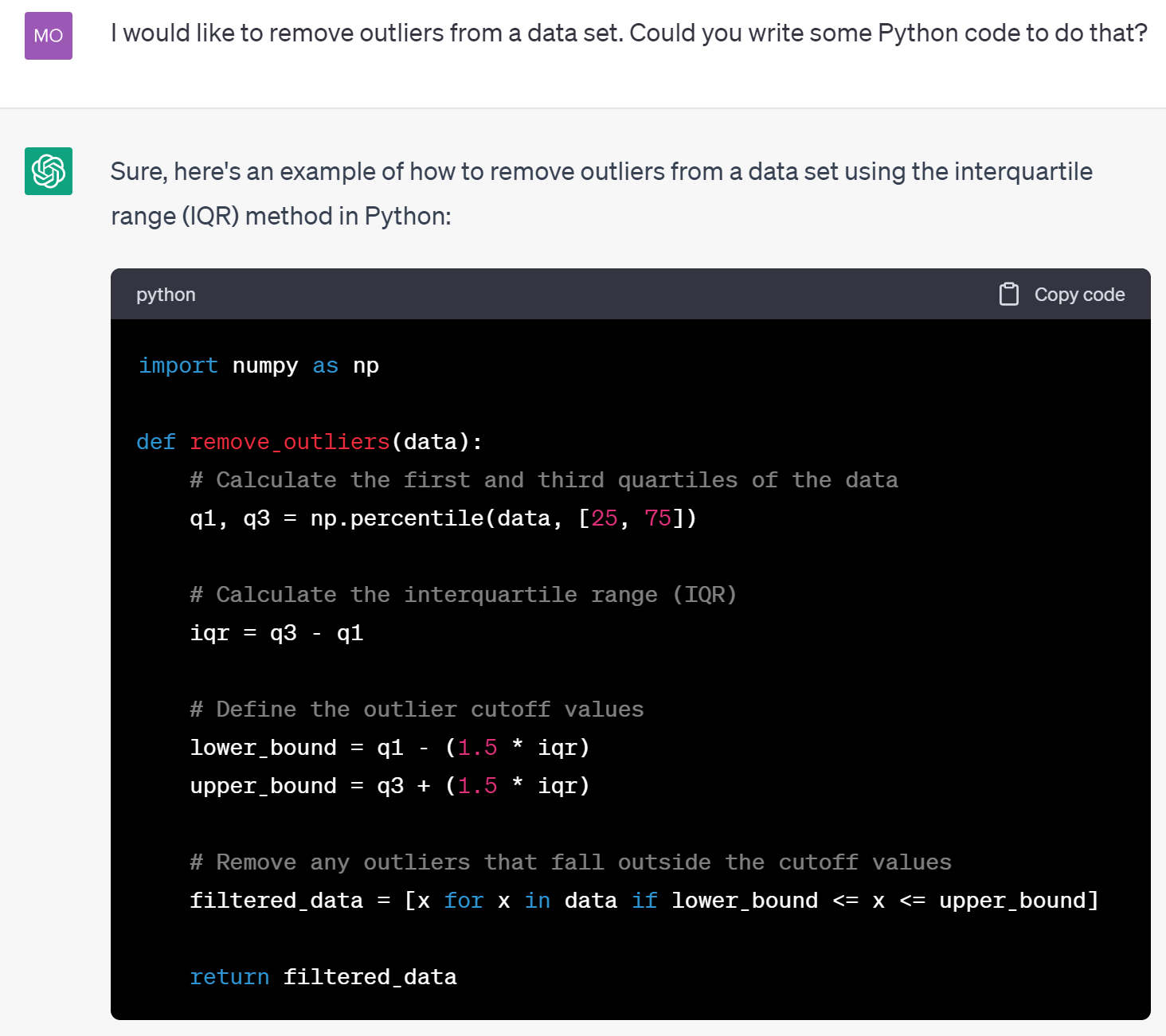 Aliro + ChatGPT
https://academic.oup.com/bioinformatics/advance-article/doi/10.1093/bioinformatics/btad606/7291858
38
Question – How to integrate expert knowledge in an AI?
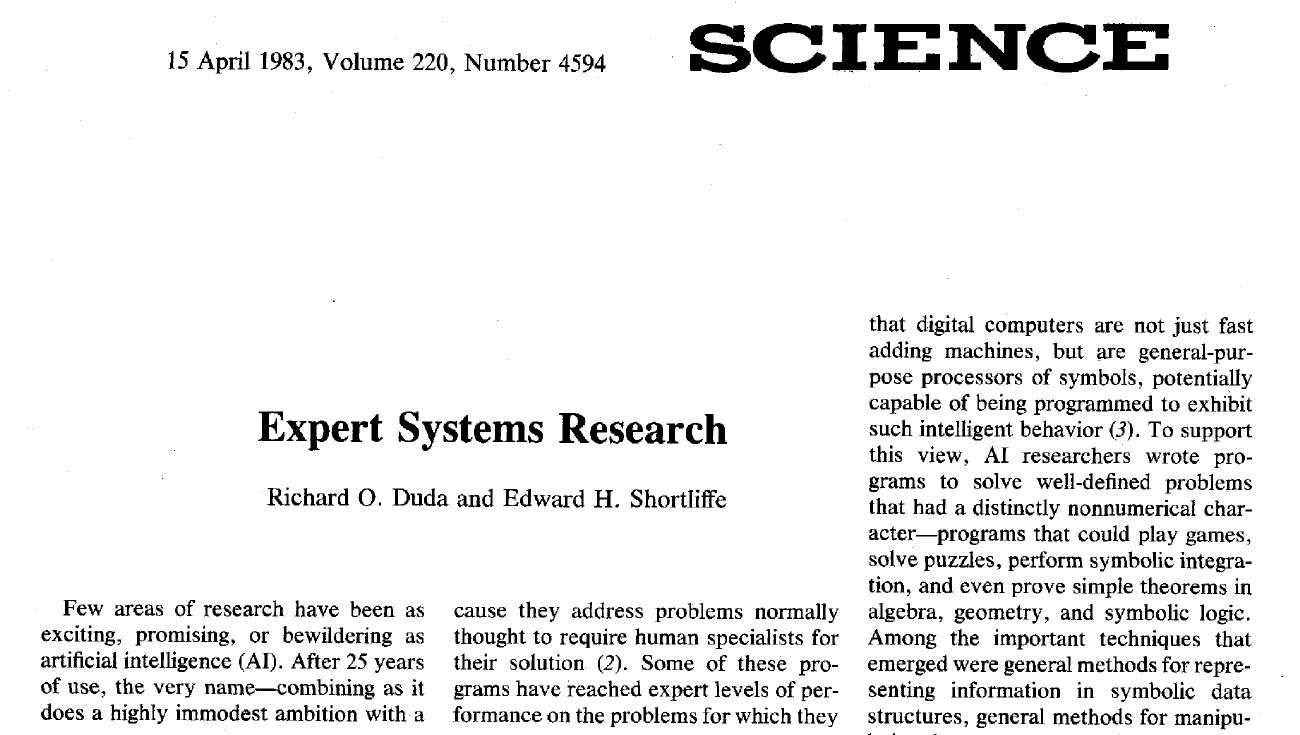 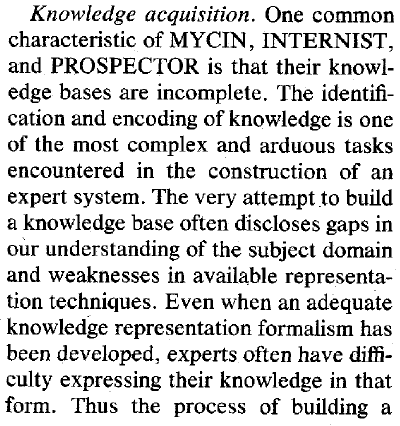 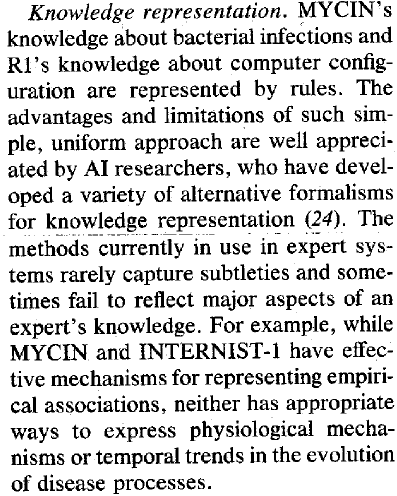 https://www.science.org/doi/10.1126/science.6340198
39
Computational Toxicology Knowledgebase (Comptox.AI)
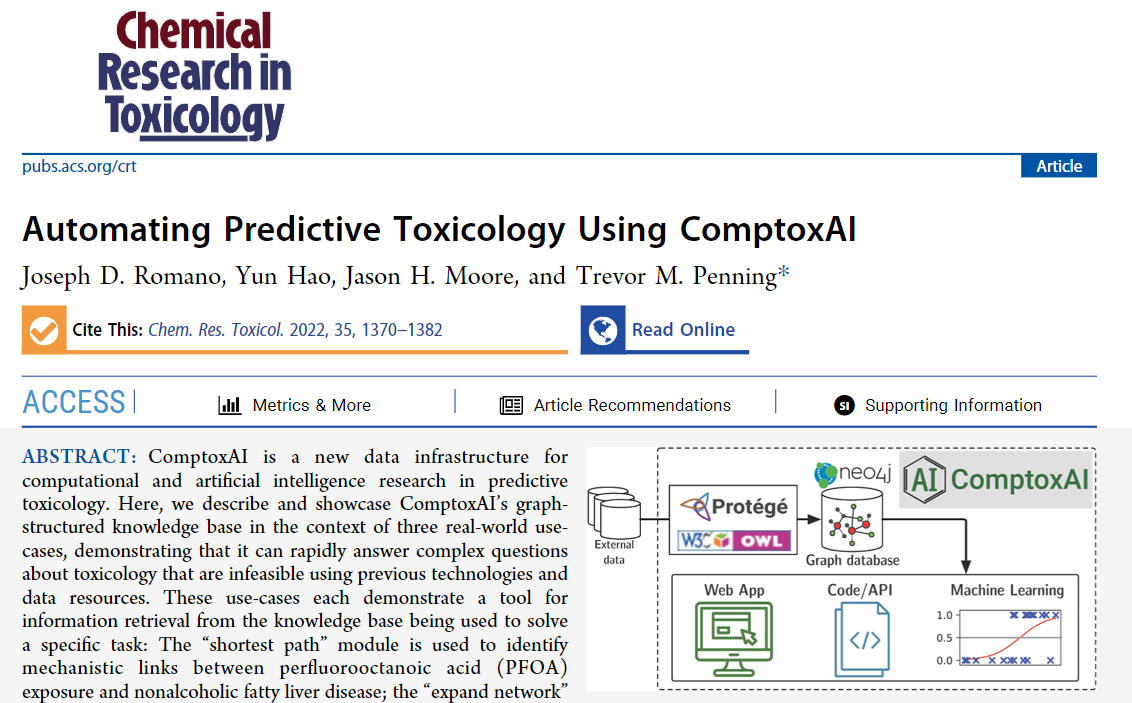 https://pubs.acs.org/doi/10.1021/acs.chemrestox.2c00074
40
Computational Toxicology Knowledgebase (Comptox.AI)
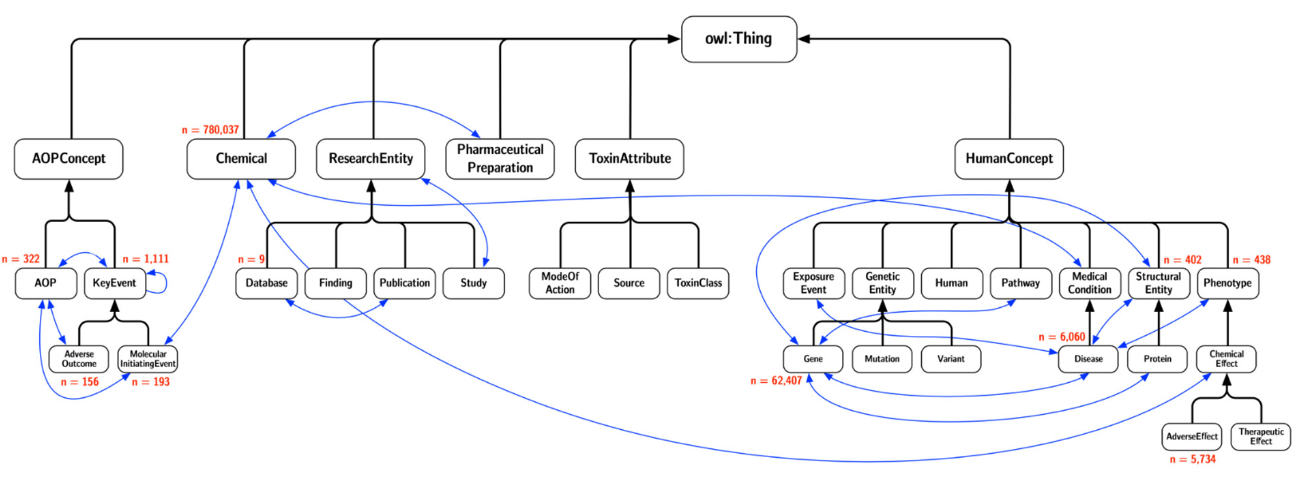 https://pubs.acs.org/doi/10.1021/acs.chemrestox.2c00074
41
Computational Toxicology Knowledgebase (Comptox.AI)
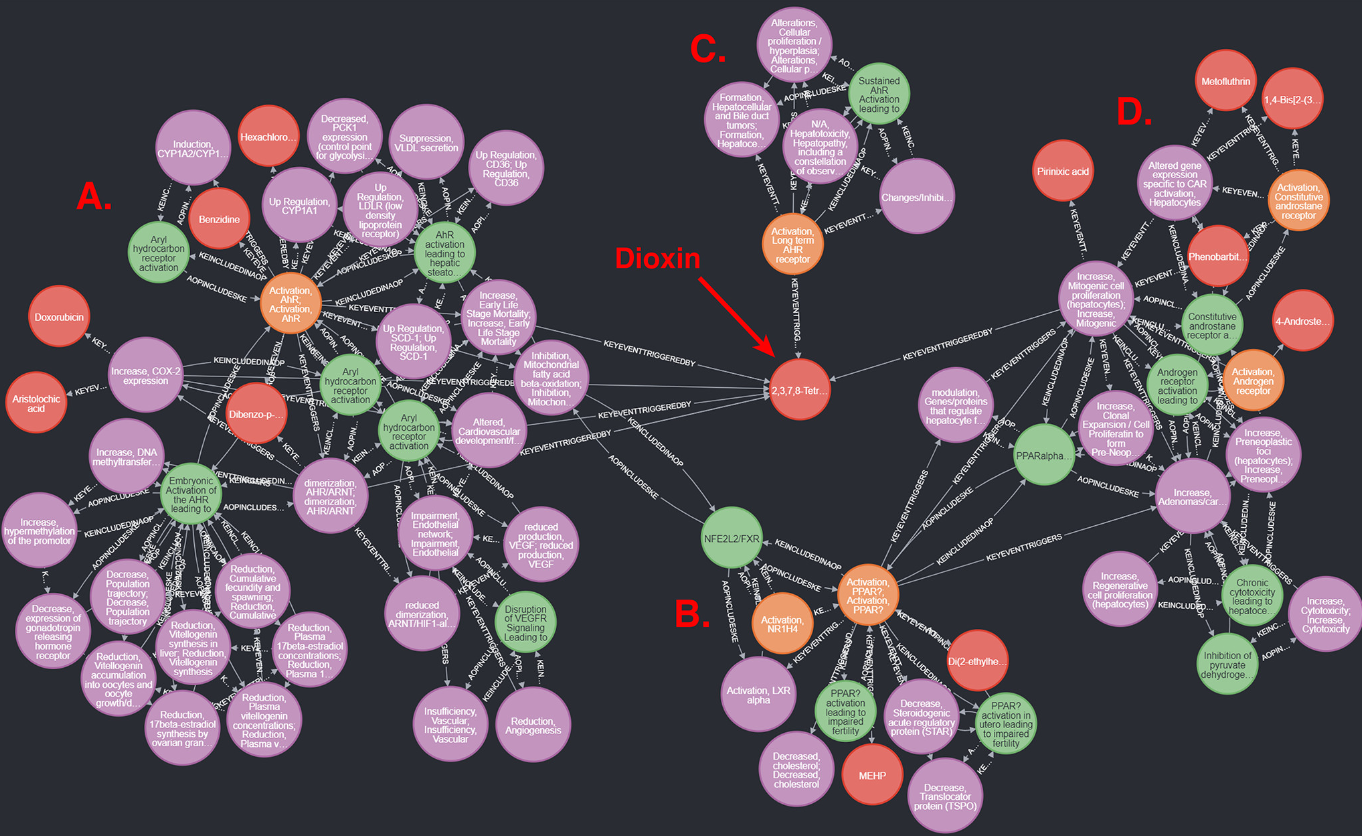 https://pubs.acs.org/doi/10.1021/acs.chemrestox.2c00074
42
RESEARCH GOAL: Knowledge-aware AutoML
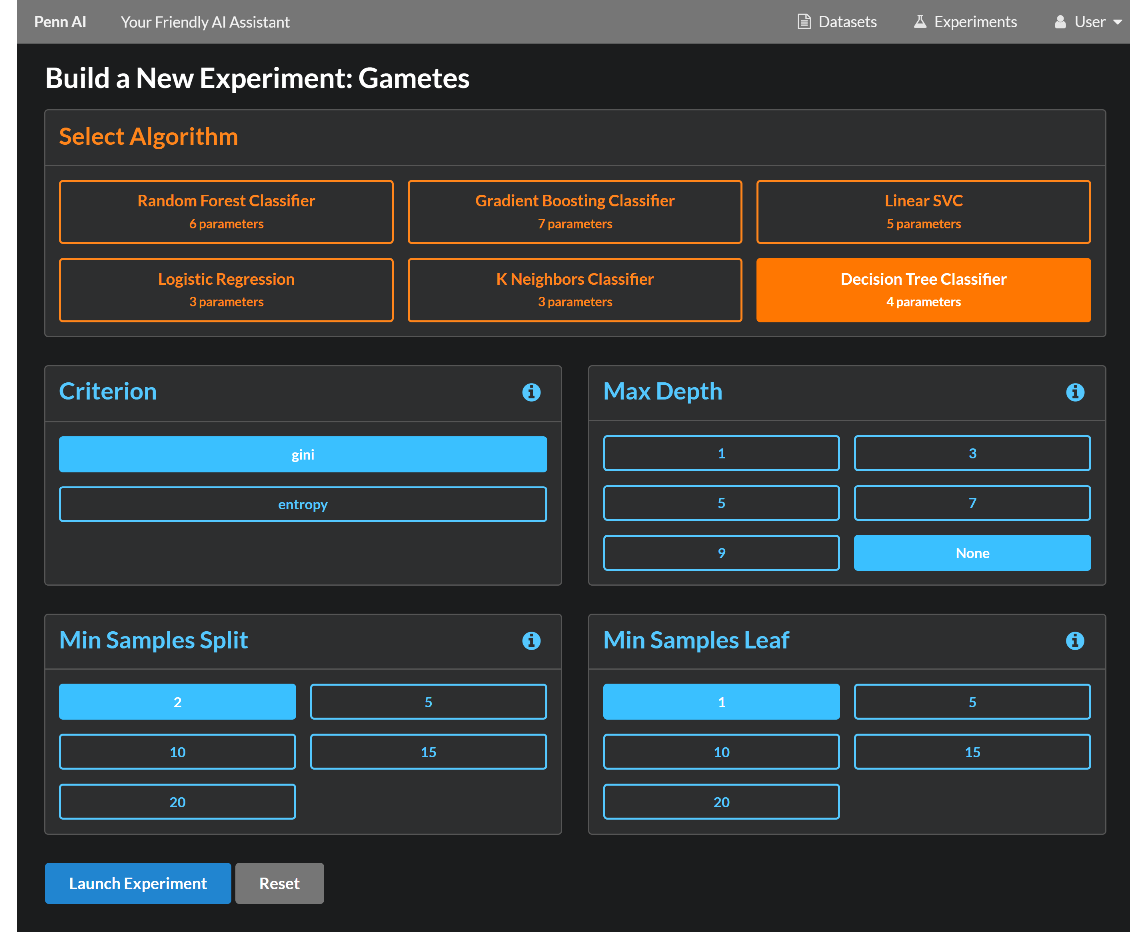 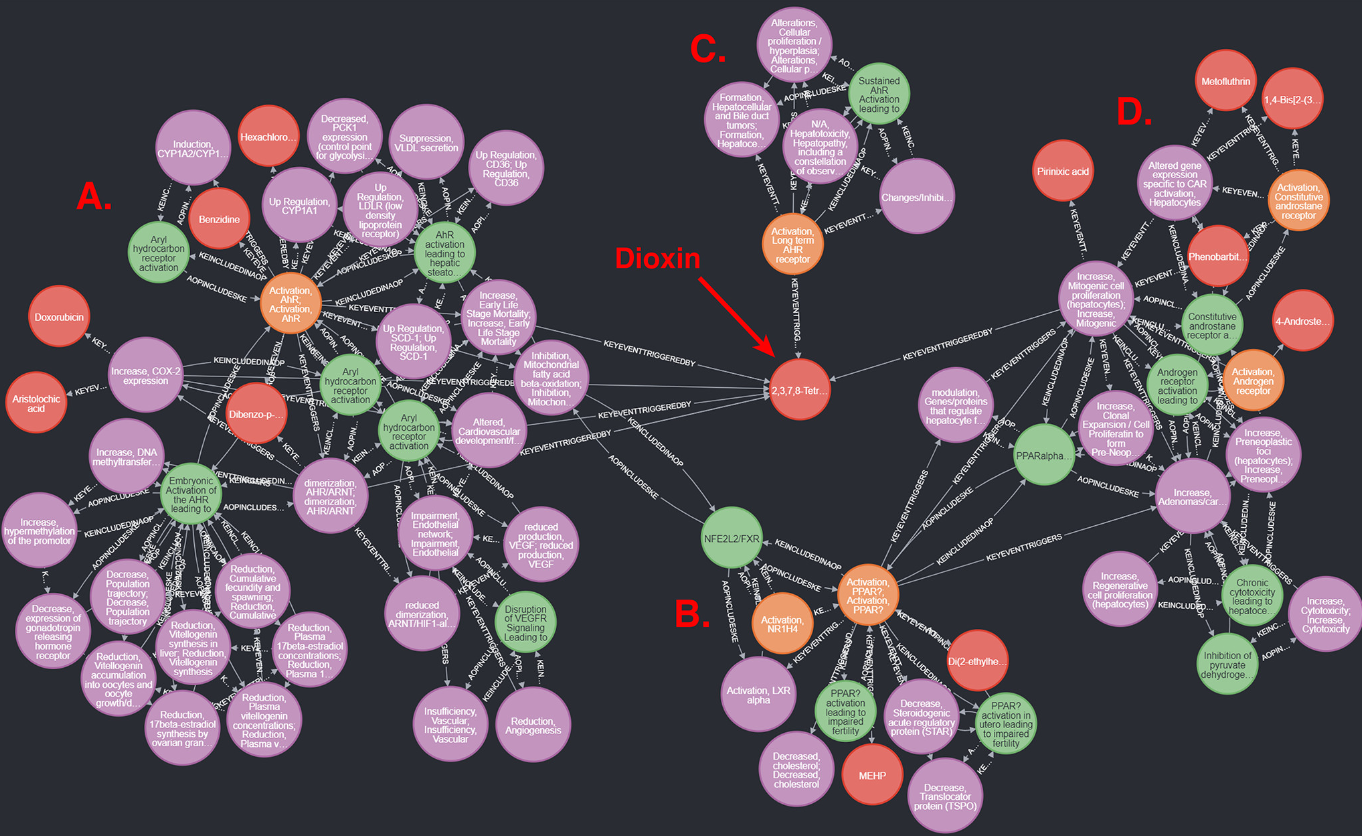 43
4. Feature transformation
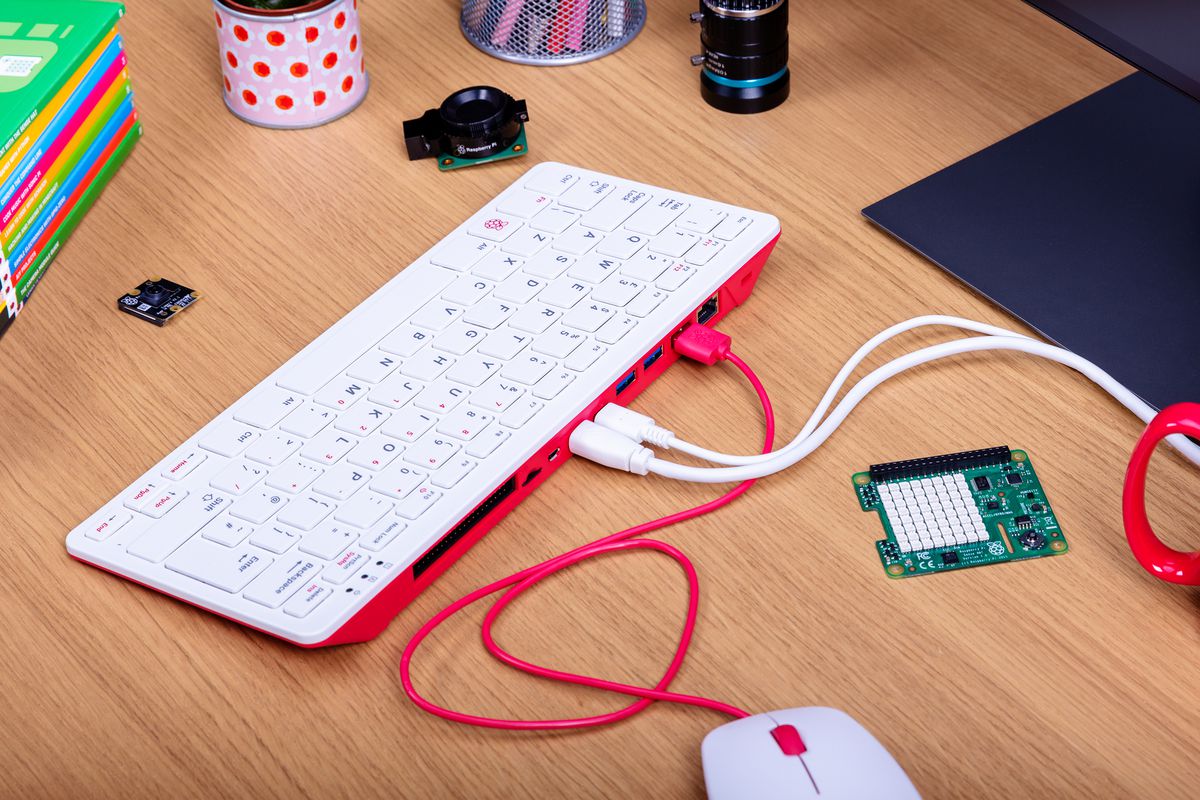 Aliro-ED
$100
https://www.raspberrypi.com/products/raspberry-pi-400/
44
4. Feature transformation
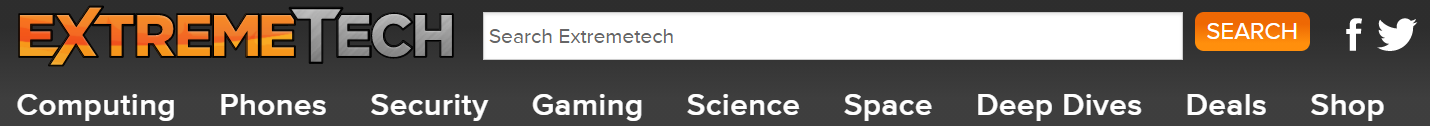 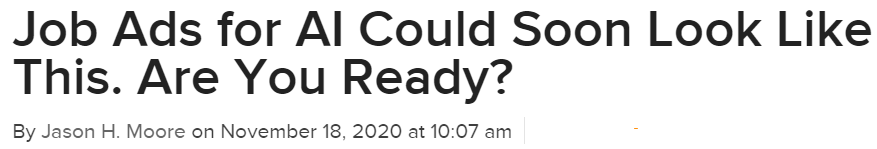 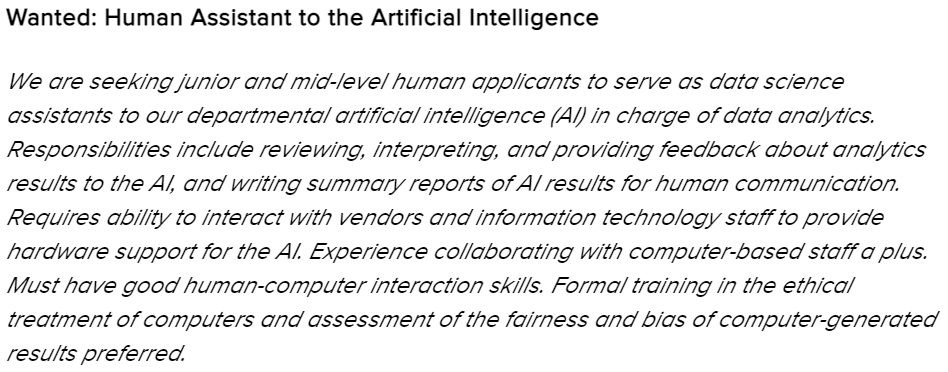 https://www.extremetech.com/extreme/317463-artificial-intelligence-machine-learning-data-analysis-jobs
45
4. Feature transformation
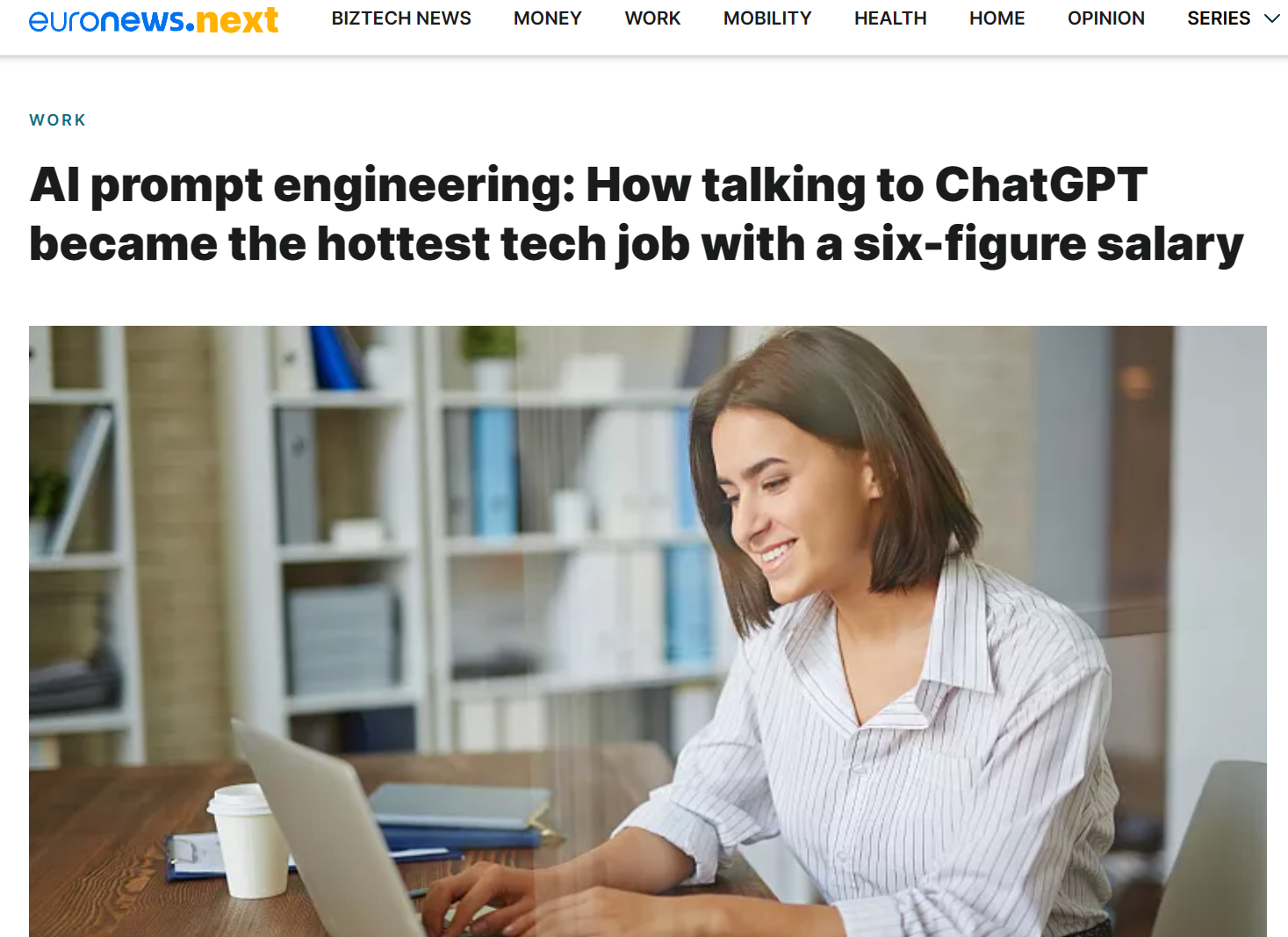 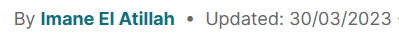 AI prompt engineering: How talking to ChatGPT became the hottest tech job with a six-figure salary | Euronews
46
4. Feature transformation
Our Growing AI Ecosystem
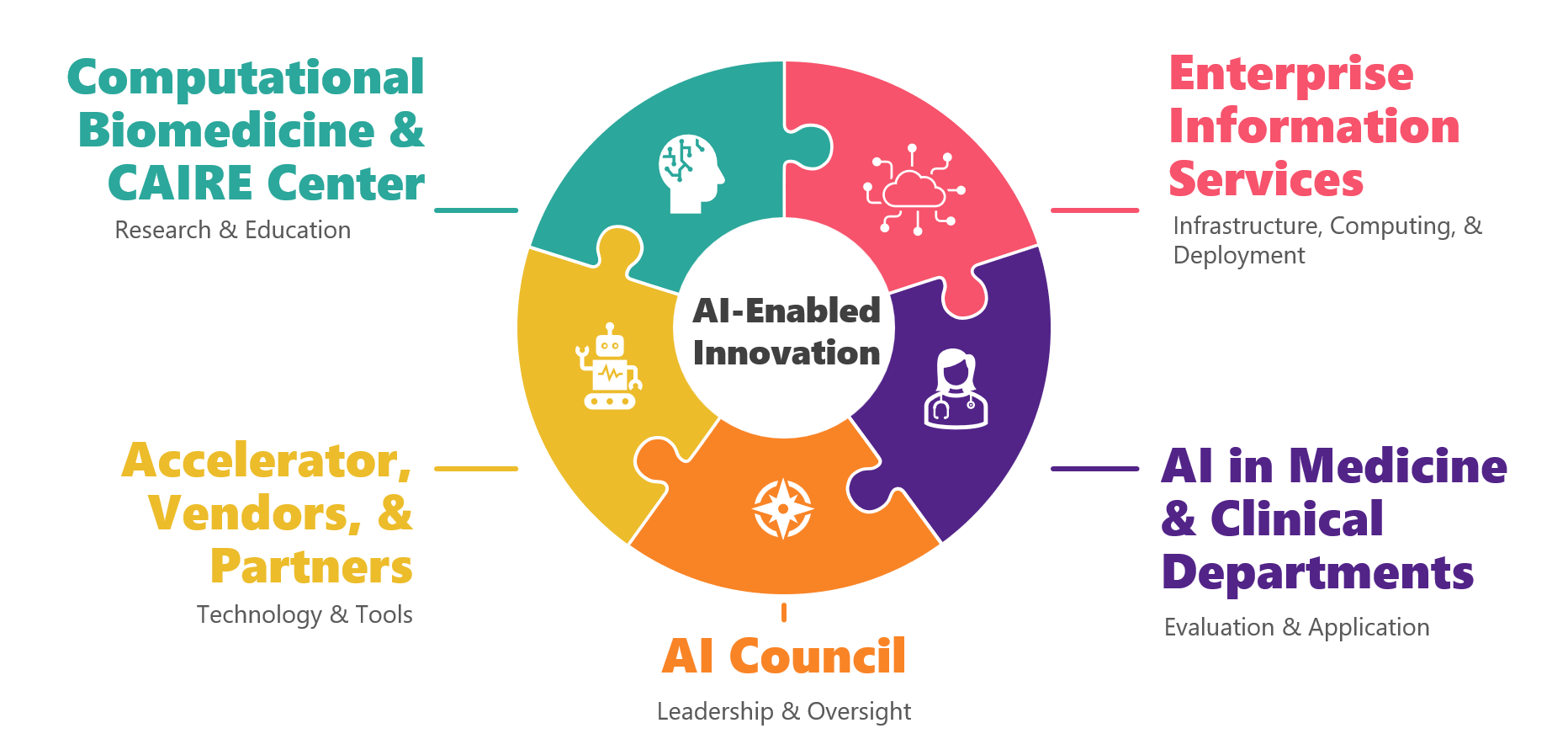 47
Acknowledgements
AliroAI: Miguel Hernandez, Nick Matsumoto, Jay Moran, Paul Wang

R01 LM010098, U01 AG066833

jason.moore@csmc.edu

https://github.com/epistasislab/aliro

https://github.com/epistasislab/tpot2

https://comptox.ai

https://epistasis.org
48
Questions?
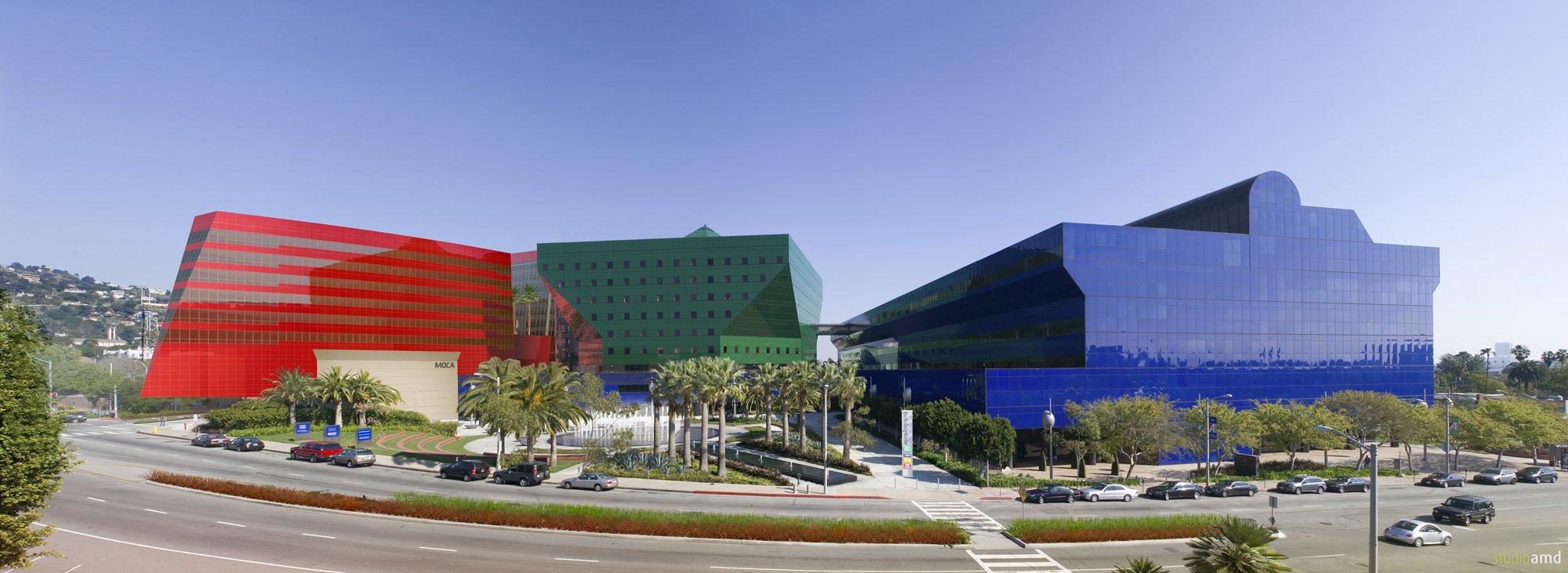 https://www.cedars-sinai.org/
49